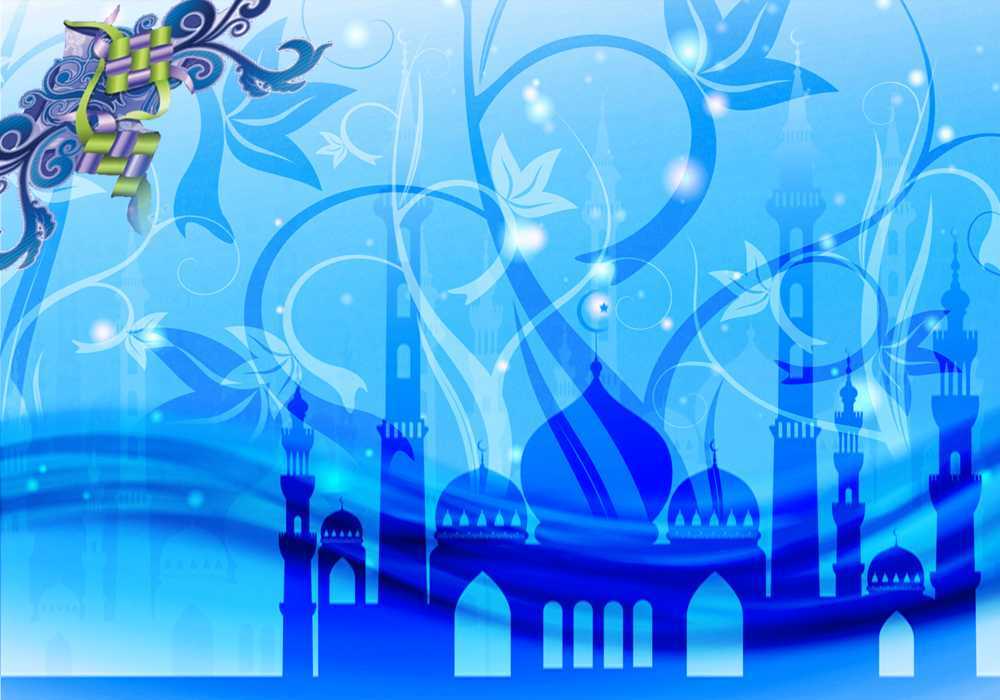 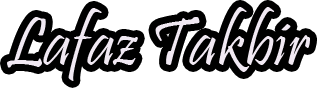 اللهُ أكْبَرُ، اللهُ أَكْبَرُ، اللهُ أَكْبَرُ،	اللهُ أَكْبَرُ، اللهُ أَكْبَرُ، اللهُ أَكْبَرُ،	اللهُ أَكْبَرُ، اللهُ أَكْبَرُ، اللهُ أَكْبَرُ كَبِيْرًا، 
وَالْحَمْدُ ِللهِ كَثِيْرًا، وَسُبْحَانَ اللهِ بُكْرَةً وَأَصِيْلاً، 
لاَ إلَهَ إلاَّ اللهُ وَحْدَهُ، صَدَقَ وَعْدَهُ، وَنَصَرَ عَبْدَهُ، 
وَأَعَزَّ جُنْدَهُ، وَهَزَمَ اْلأَحْزَابَ وَحْدَهُ ، 
لآ إِلَهَ ِإلاَّ اللهُ وَاللهُ أَكْبَرُ، اللهُ أَكْبَرُ، وَللهِ الْحَمْدُ.
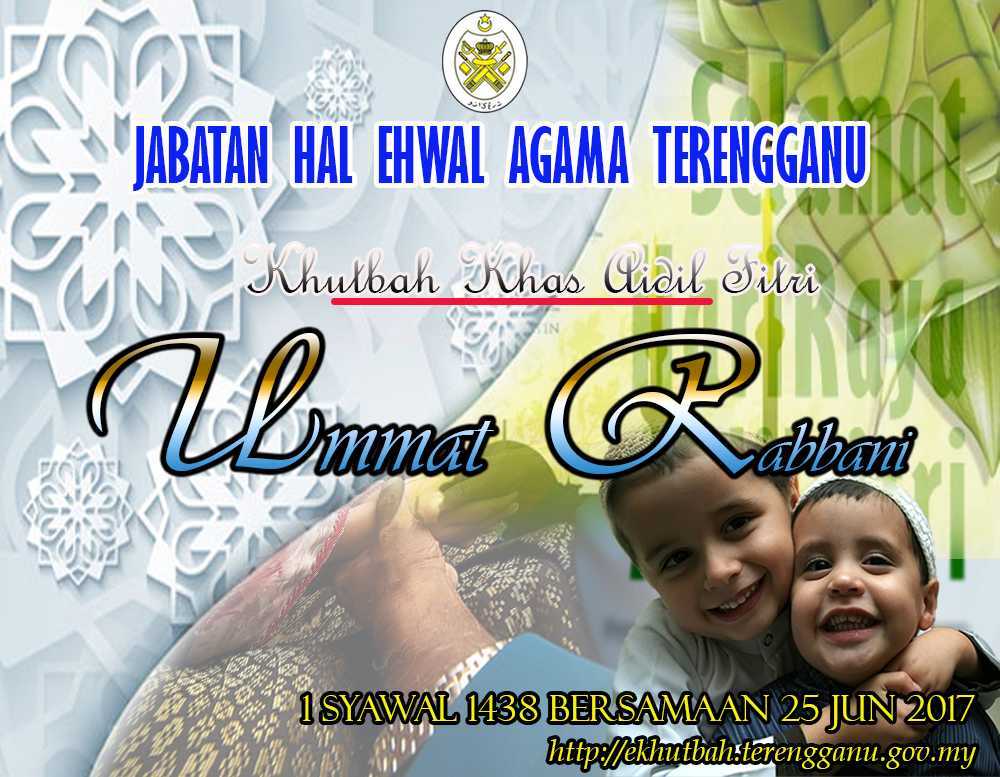 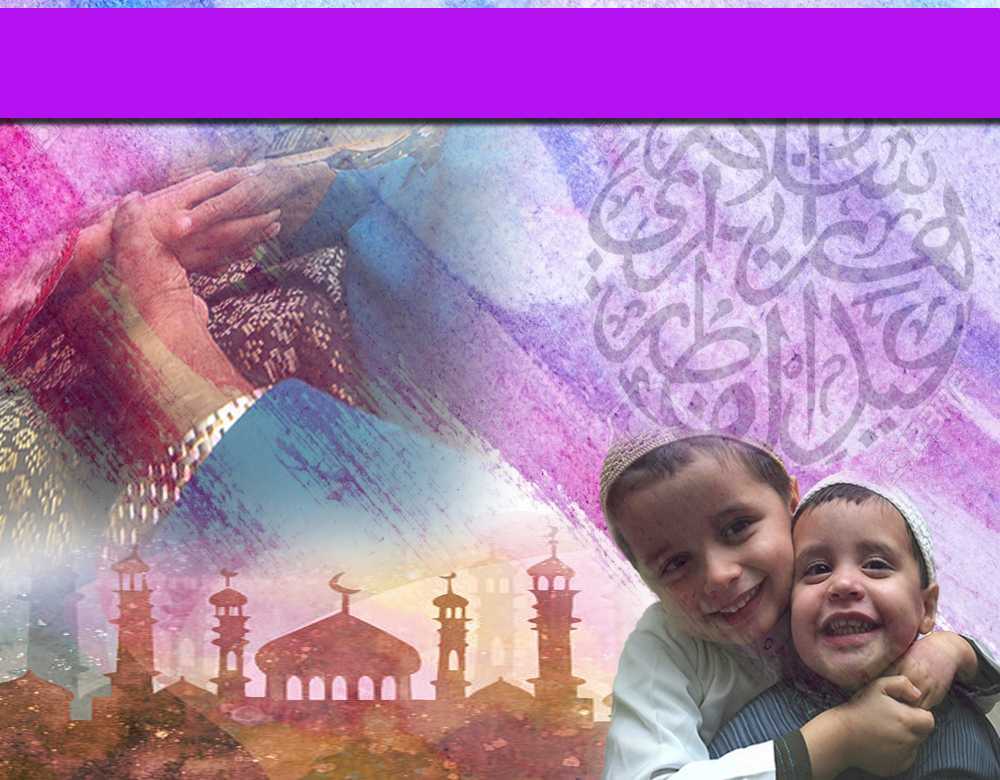 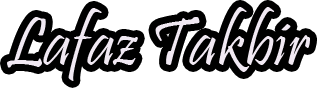 اللهُ أَكْبَرُ، اللهُ أَكْبَرُ، اللهُ أَكْبَرُ،
اللهُ أَكْبَرُ، اللهُ أَكْبَرُ، اللهُ أَكْبَرُ،
اللهُ أَكْبَرُ، اللهُ أَكْبَرُ، اللهُ أَكْبَرُ، وَللهِ الْحَمْدُ
اللهُ أَكْبَرُ كَبِيرًا، وَالْحَمْدُ لِلَّهِ كَثِيرًا، وَسُبْحَانَ اللهِ بُكْرَةً وَأَصِيلاً. 
لآ إِلَهَ إِلاَّ اللهُ وَلاَ نَعْبُدُ إِلاَّ إِياَّهُ مُخْلِصِينَ لَهُ الدِّينَ، وَلَوْ كَرِهَ الْكَافِرُونَ. 
لآ إِلَهَ إِلاَّ اللهُ وَحْدَهُ، صَدَقَ وَعْدَهُ وَنَصَرَ عَبْدَهُ، وَأَعَزَّ جُندَهُ وَهَزَمَ اْلأَحْزَابَ وَحْدَهُ. 
لآ إِلَهَ إِلاَّ اللهُ وَاللهُ أَكْبَرُ، اللهُ أَكْبَرُ وَلِلَّهِ اْلحَمْدُ.
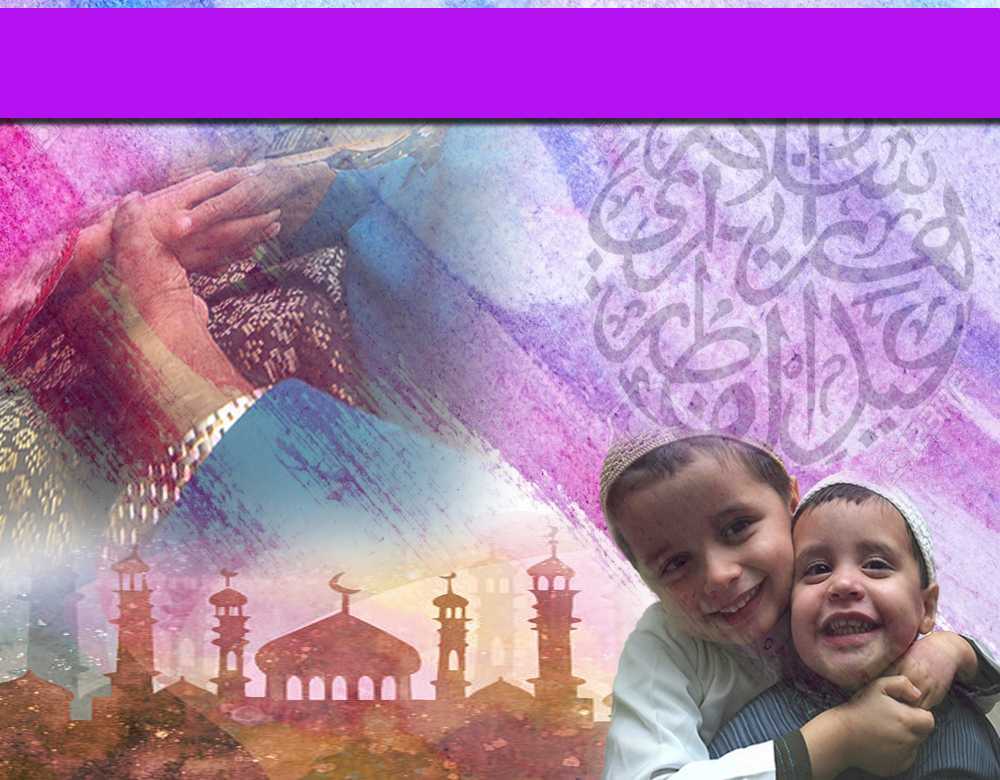 Pujian Kepada Allah S.W.T.
الْحَمْدُ لِلَّه
Segala puji-pujian hanya bagi Allah S.W.T.
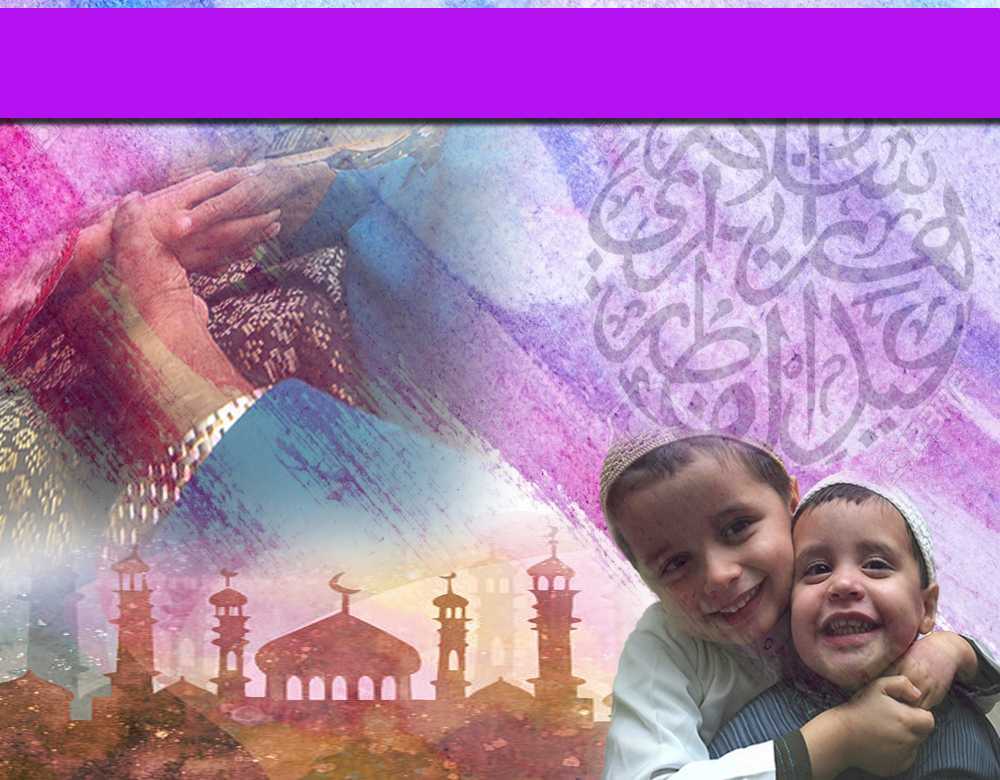 Syahadah
وَأَشْهَدُ أَنْ لآ إِلَهَ إِلاَّ اللهُ وَحْدَهُ لاَ شَرِيْكَ لَهُ، وَأَشْهَدُ أَنَّ مُحَمَّدًا عَبْدُهُ وَرَسُوْلُهُ
Aku naik saksi bahawasanya tiada Tuhan selain Allah, tiada sekutu bagiNya dan aku naik saksi bahawa Nabi Muhammad S.A.W, hambaNya dan RasulNya.
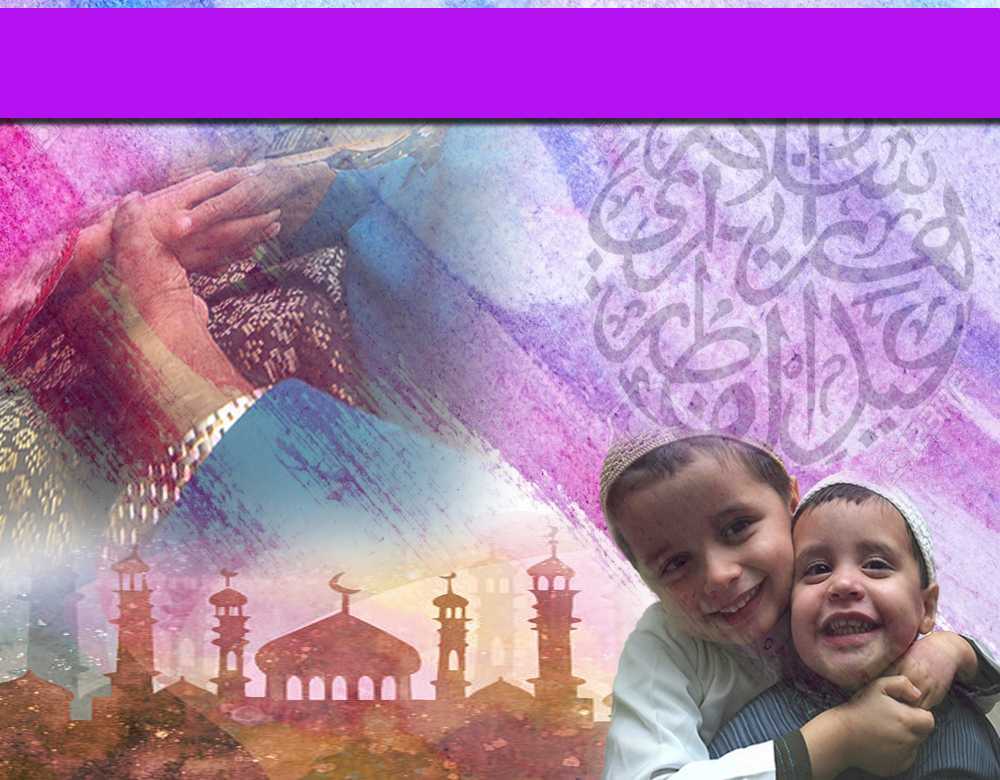 Selawat Ke Atas 
Nabi Muhammad S.A.W
اَللَّهُمَّ صَلِّ وَسَلِّمْ عَلَى مُحَمَّدٍ خَيْرِ نَبِيٍّ أَرْسَلَه، وَعَلَى آلِهِ وَصَحْبِهِ وَالتَّابِعِينَ وَمَنْ سَارَ عَلَى نَهْجِه.
Ya Allah, Cucurilah rahmat dan sejahtera ke atas junjungan kami Nabi Muhammad S.A.W, insan yang mulia, dan ke atas keluarganya serta para sahabatnya dan para pengikutnya.
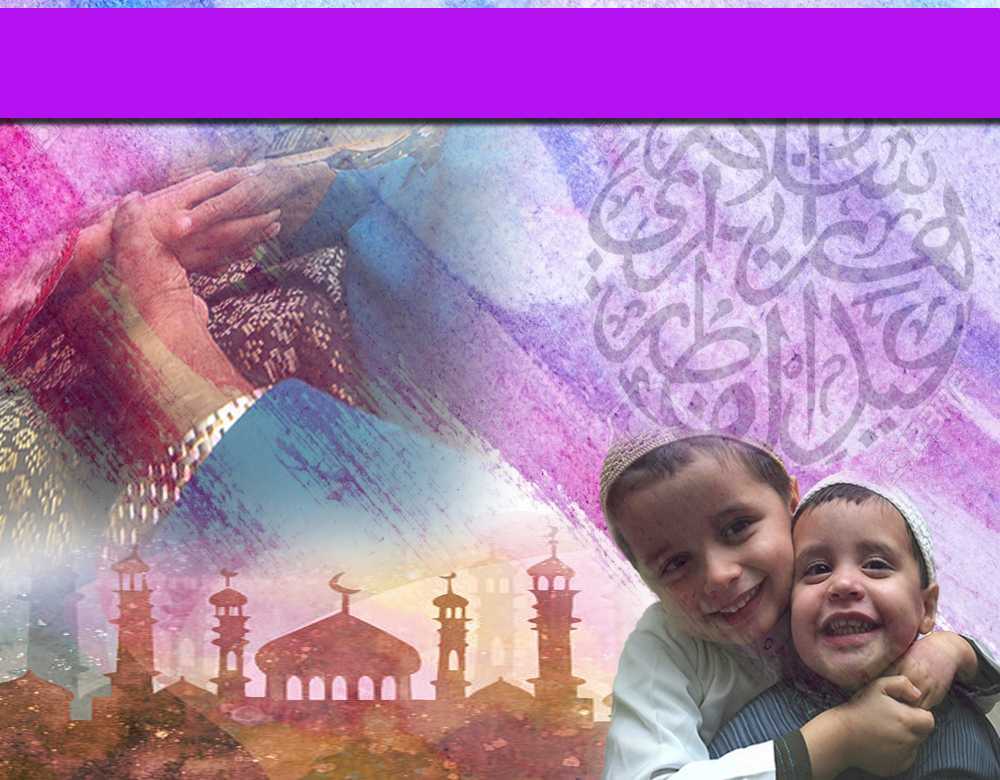 Pesanan Taqwa
اِتَّقُوْا اللهَ حَقَّ تُقَاتِهِ، وَلاَ تَمُوتُنَّ إِلاَّ وَأَنتُم مُّسْلِمُون.
Bertaqwalah kepada Allah, dan janganlah kamu mati melainkan dalam keadaan Islam.
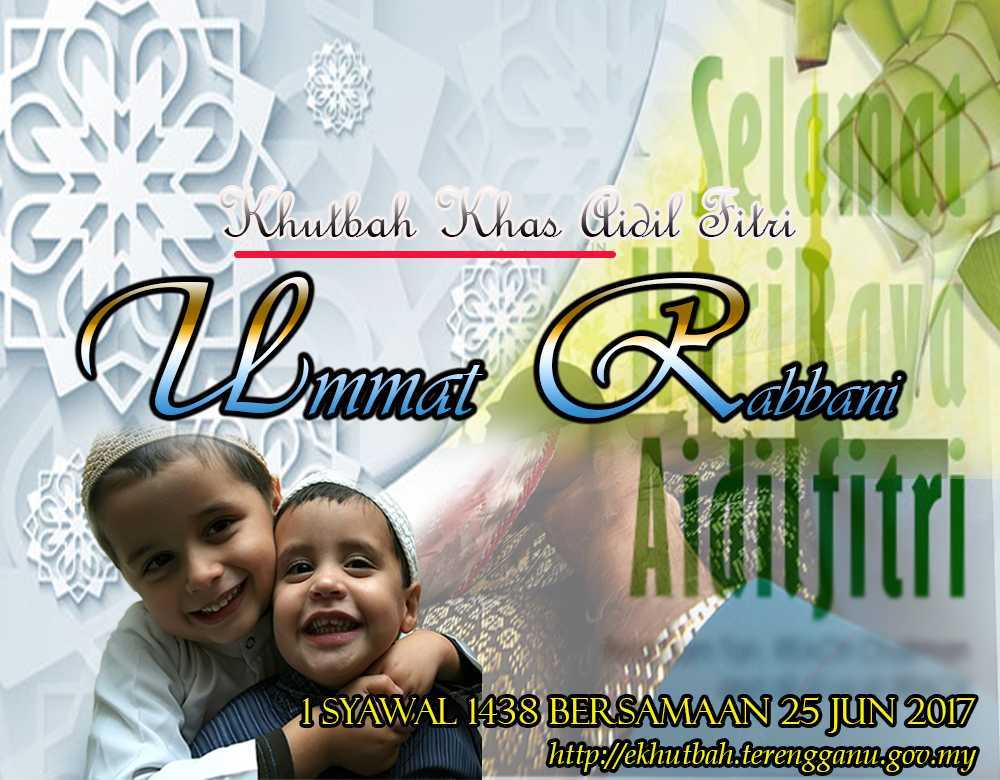 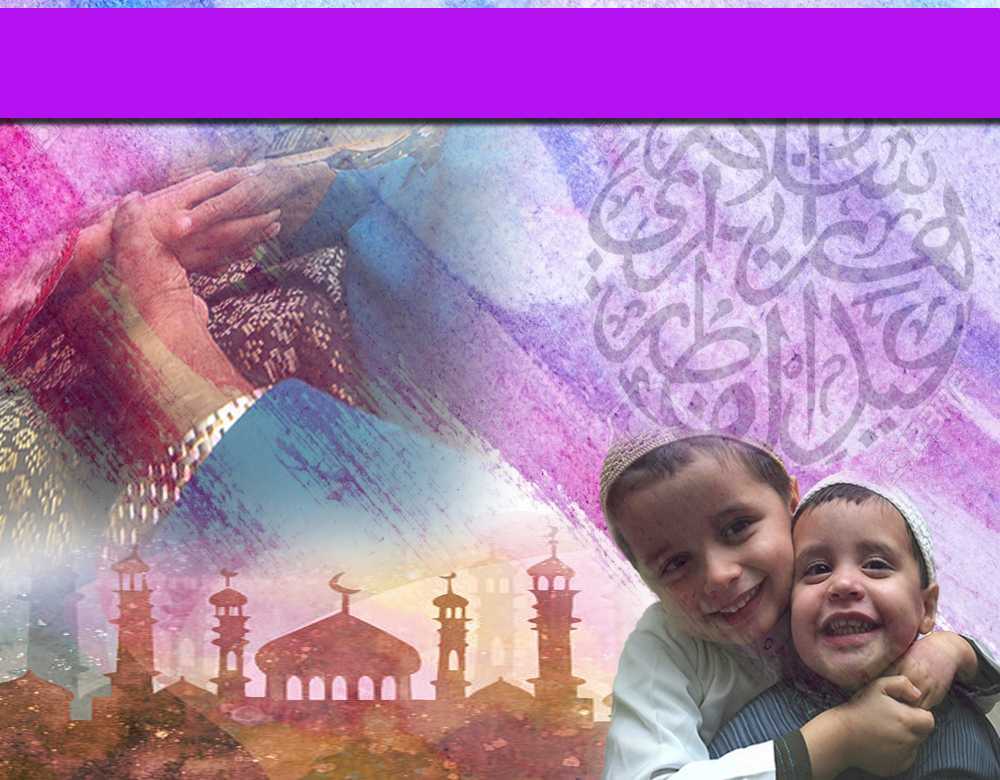 Takbir
اللهُ أكْبَرُ، اللهُ أَكْبَرُ، 
اللهُ أكْبَرُ، وَلِلَّهِ الْحَمْدُ.
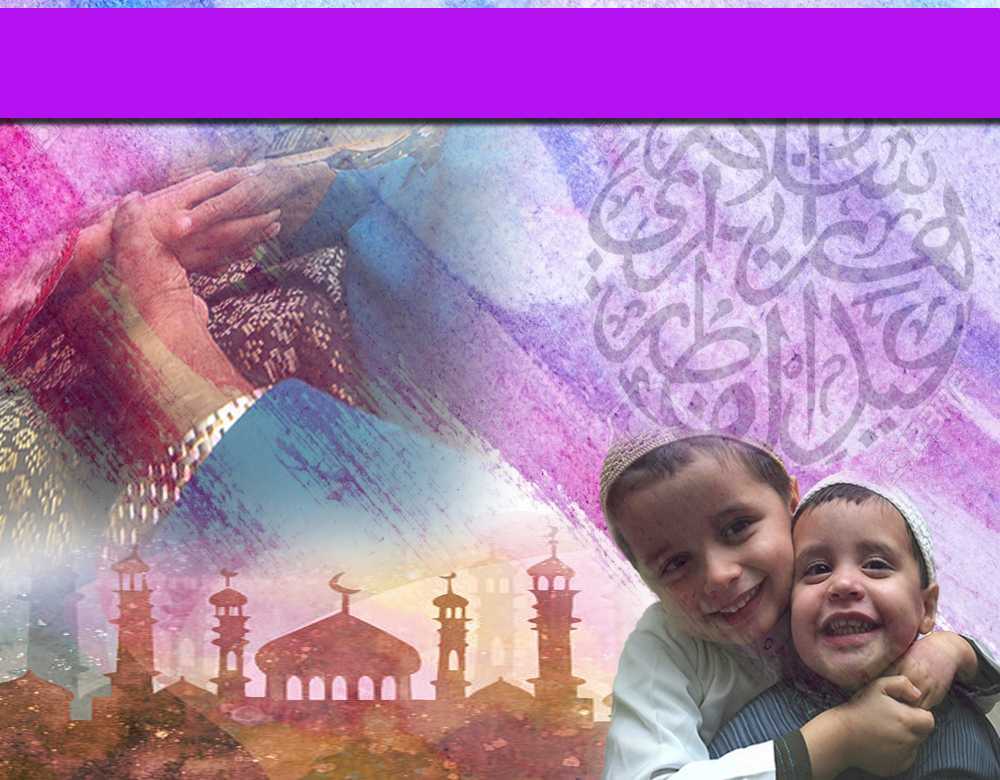 Mensyukuri nikmat yang dikurniakan
Kejayaan menyempurnakan ibadah sepanjang Ramadhan
Bersama beriktikaf di rumah Allah sambil bertakbir dan bertahmid memuji Ilahi
Semoga segala amalan soleh sepanjang Ramadhan diterimaNya.
الْحَمْدُ لِلَّهِ الَّذِي بِنِعْمَتِهِ تَتِمُّ الصَّالِحَاتُ.
“Segala puji bagi Allah, yang dengan nikmat-Nya, 
sempurnalah segala amal soleh”.
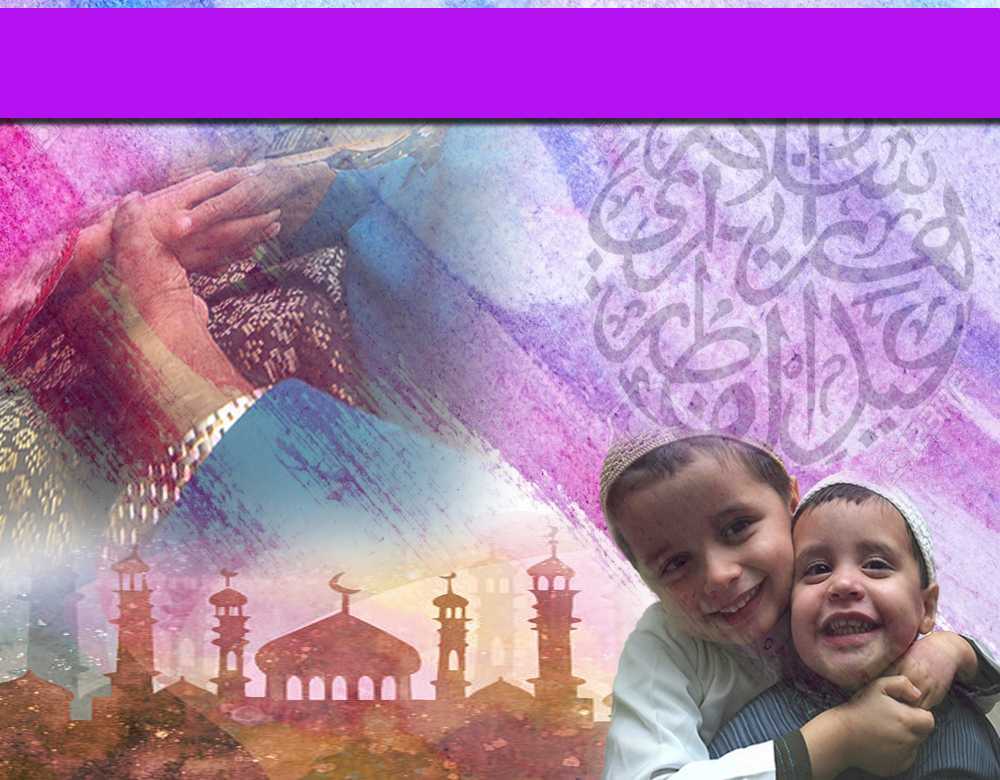 Takbir
اللهُ أكْبَرُ، اللهُ أَكْبَرُ، 
اللهُ أكْبَرُ، وَلِلَّهِ الْحَمْدُ.
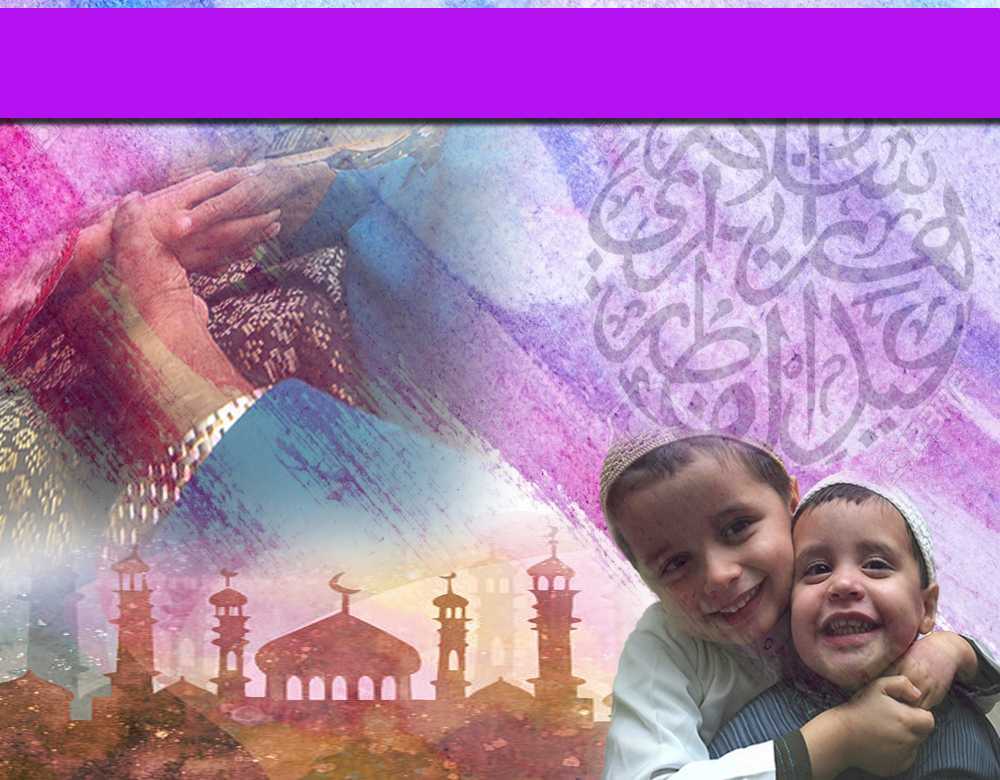 Perjanjian dengan Allah Taala
Mungkin ada ketidaksempurnaan dan kelalaian sepanjang Ramadhan
Berjanji dengan Allah, untuk perbaiki 
dan perelokkan amalan
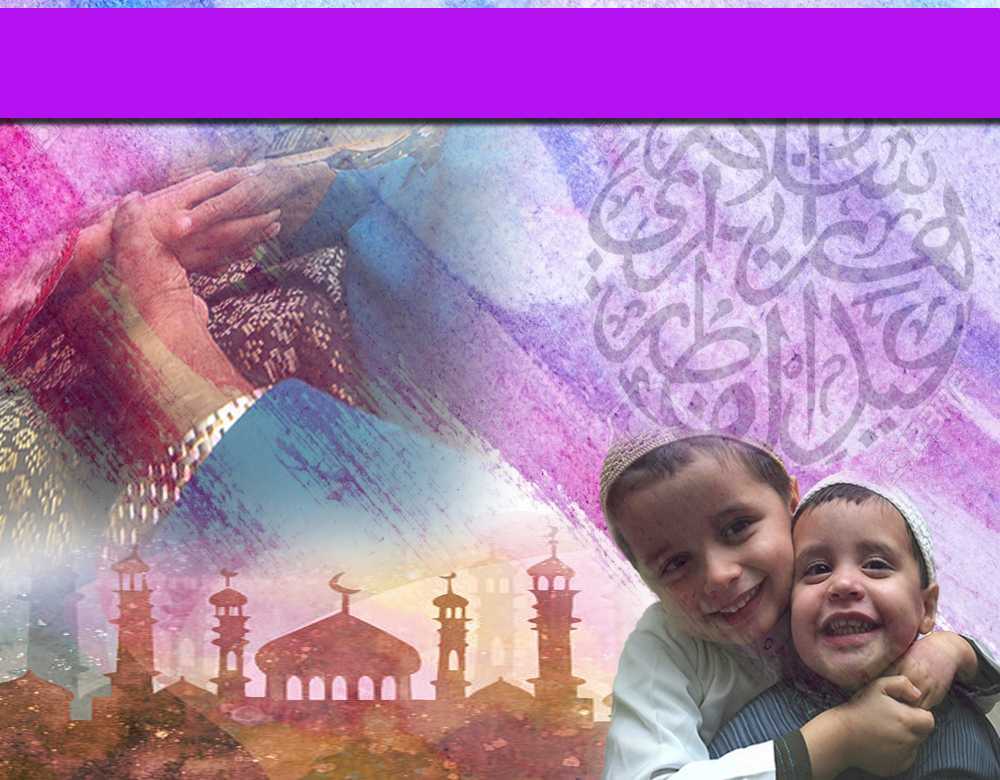 Takbir
اللهُ أكْبَرُ، اللهُ أَكْبَرُ، 
اللهُ أكْبَرُ، وَلِلَّهِ الْحَمْدُ.
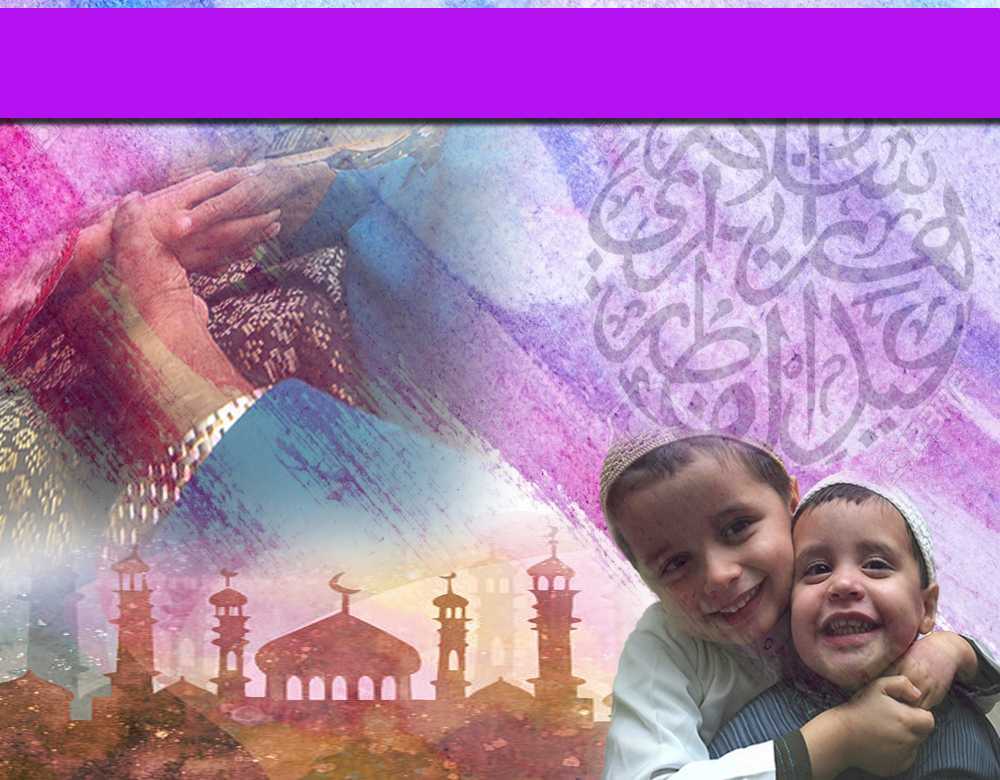 Firman Allah Taala dalam 
Surah ali Imran, Ayat 112
ضُرِبَتْ عَلَيْهِمُ الذِّلَّةُ أَيْنَ مَا ثُقِفُواْ إِلاَّ بِحَبْلٍ مِّنَ اللّهِ وَحَبْلٍ مِّنَ النَّاسِ
“Mereka ditimpa kehinaan di mana sahaja mereka berada, kecuali dengan adanya sebab dari Allah dan adanya sebab dari manusia…”
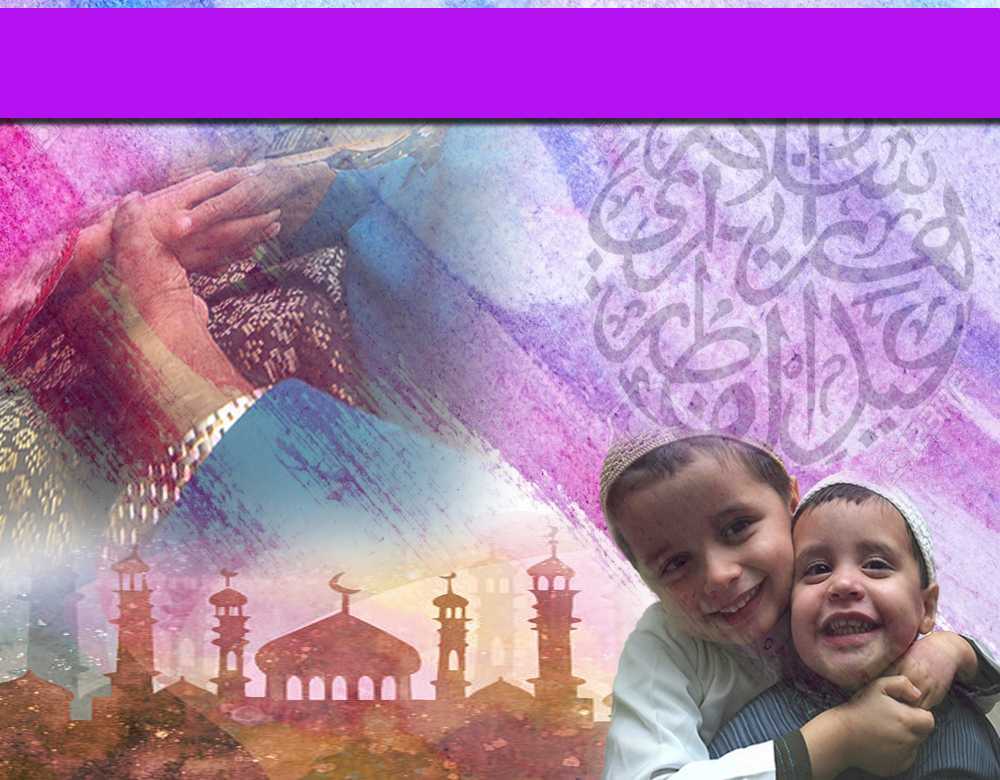 Pesanan Ulama’
كُوْنُوا رَبَّانِيِّينَ وَلاَ تَكُوْنُوا رَمَضَانِيِّيْنَ
“Jadilah anda semua muslim yang tunduk dan patuh kepada Allah sepanjang masa bukan dalam bulan Ramadhan sahaja”.
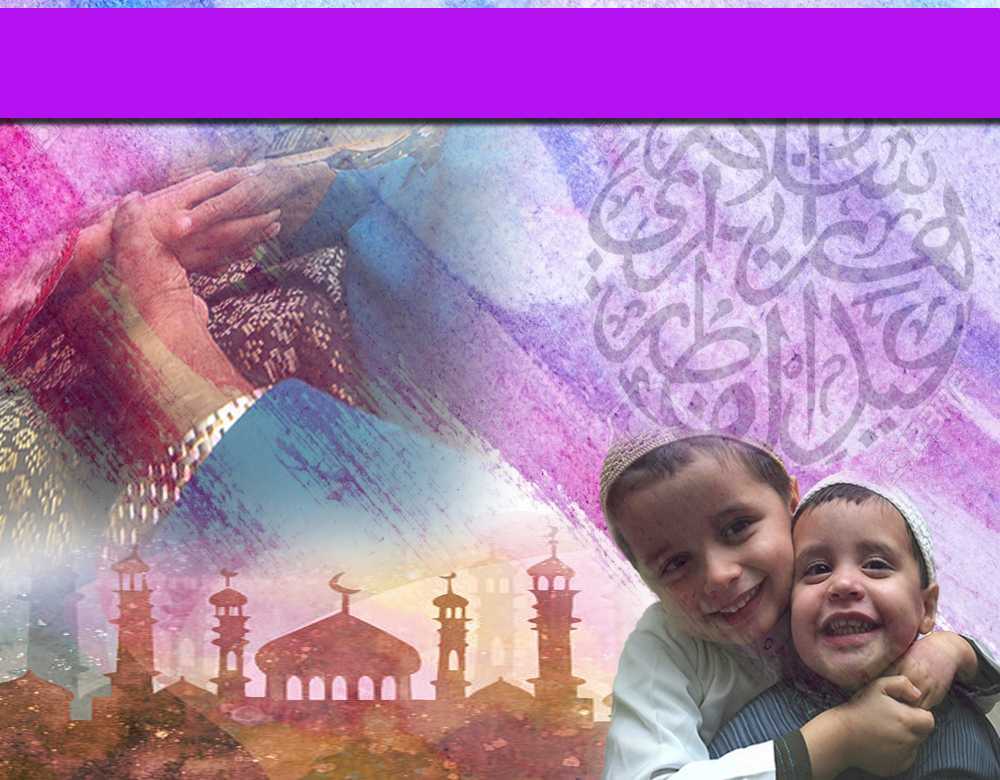 Firman Allah Taala dalam 
Surah ali Imran, Ayat 79
وَلَـكِن كُونُواْ رَبَّانِيِّينَ بِمَا كُنتُمْ تُعَلِّمُونَ الْكِتَابَ 
وَبِمَا كُنتُمْ تَدْرُسُونَ
“….Tetapi (sepatutnya ia berkata): Hendaklah kamu menjadi orang-orang Rabbaniyin (yang hanya menyembah Allah Taala - dengan ilmu dan amal yang sempurna), kerana kamu sentiasa mengajarkan isi Kitab Allah itu, dan kerana kamu selalu mempelajarinya.”
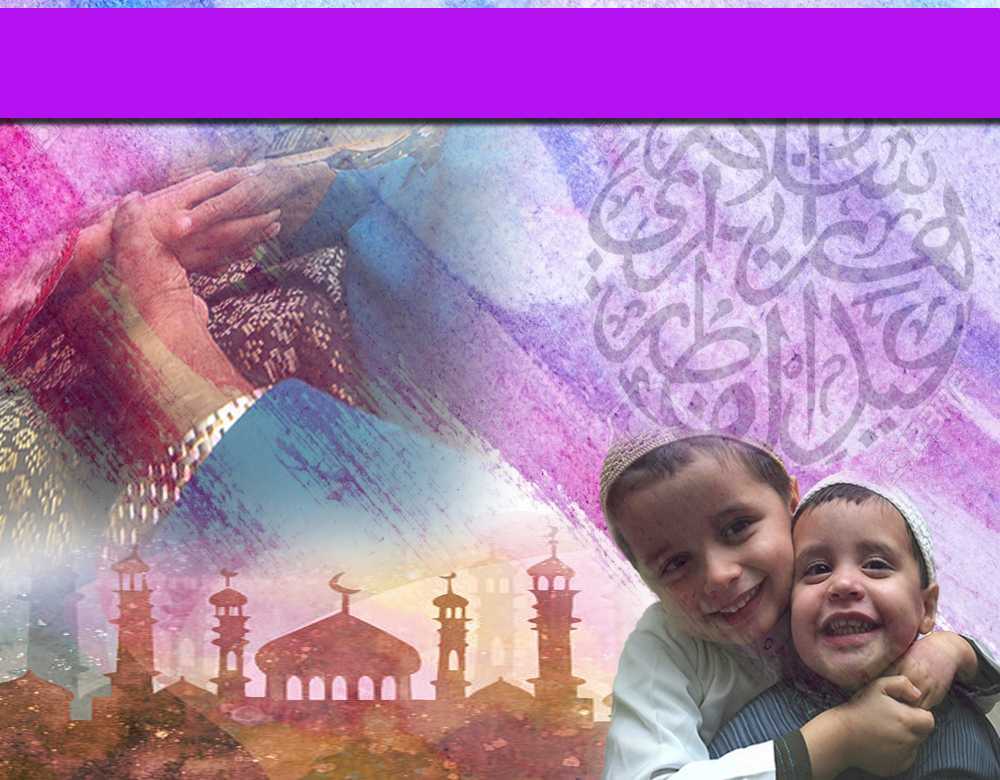 Takbir
اللهُ أكْبَرُ، اللهُ أَكْبَرُ، 
اللهُ أكْبَرُ، وَلِلَّهِ الْحَمْدُ.
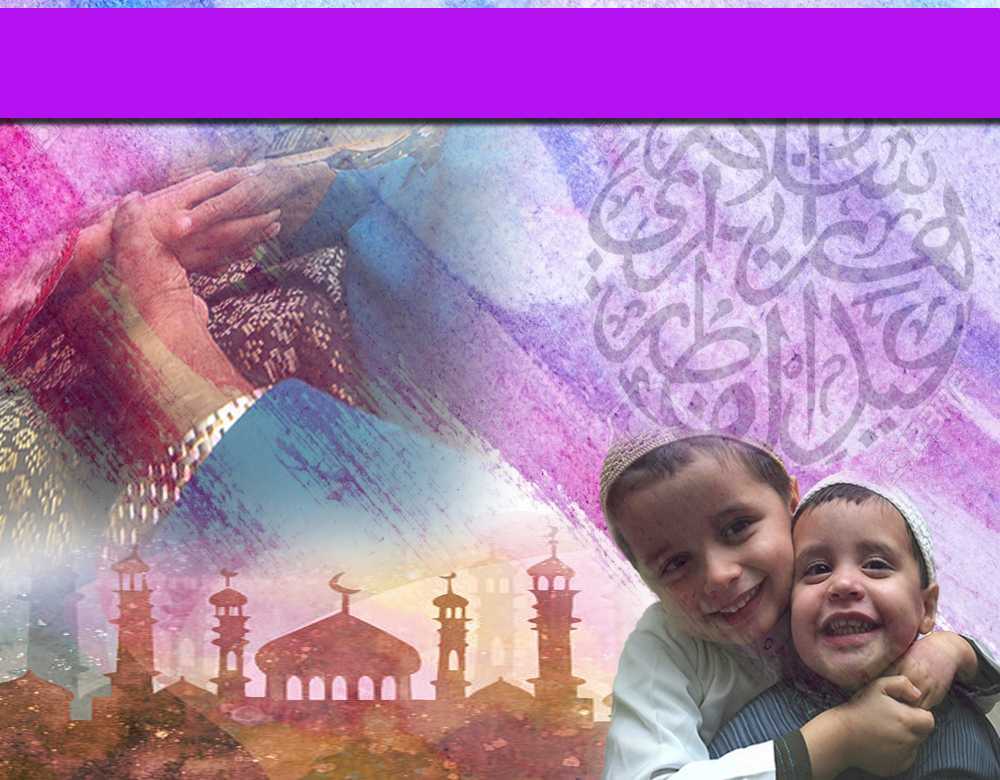 Meneruskan Amalan Soleh
Solat berjemaah di masjid
Membaca Al Quran
Bersikap dermawan
Saling bermaafan dan 
mengekalkan silaturrahim
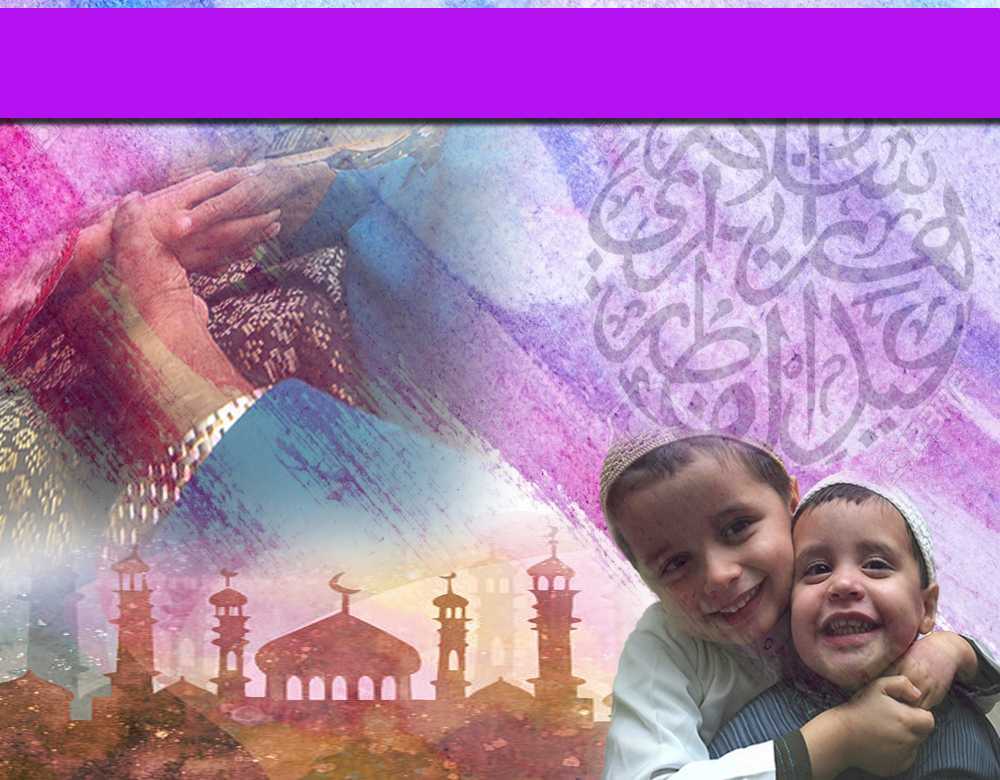 Takbir
اللهُ أكْبَرُ، اللهُ أَكْبَرُ، 
اللهُ أكْبَرُ، وَلِلَّهِ الْحَمْدُ.
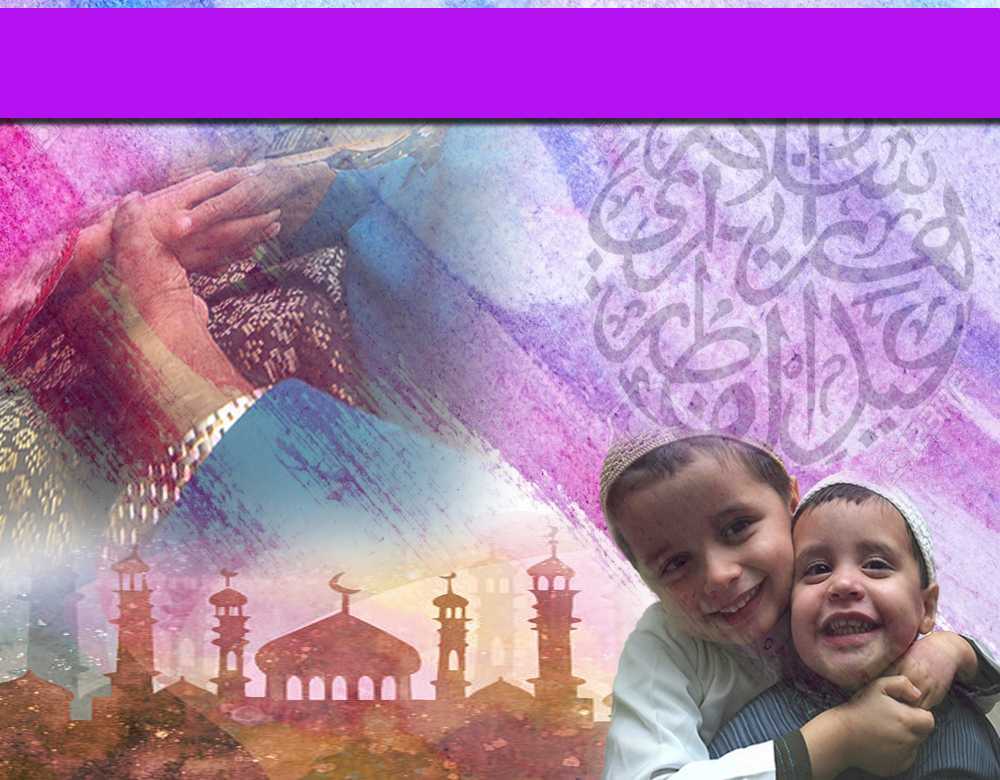 Mendoakan kebaikan
كُلُّ عَامٍ وَأَنْتُمْ بِخَيْر
Setiap tahun menjelang, 
anda bertambah baik.
Semoga penderitaan umat Islam seluruh dunia akan berakhir
Semoga umat Islam kembali bersatu
Semoga syariat Allah dimartabatkan
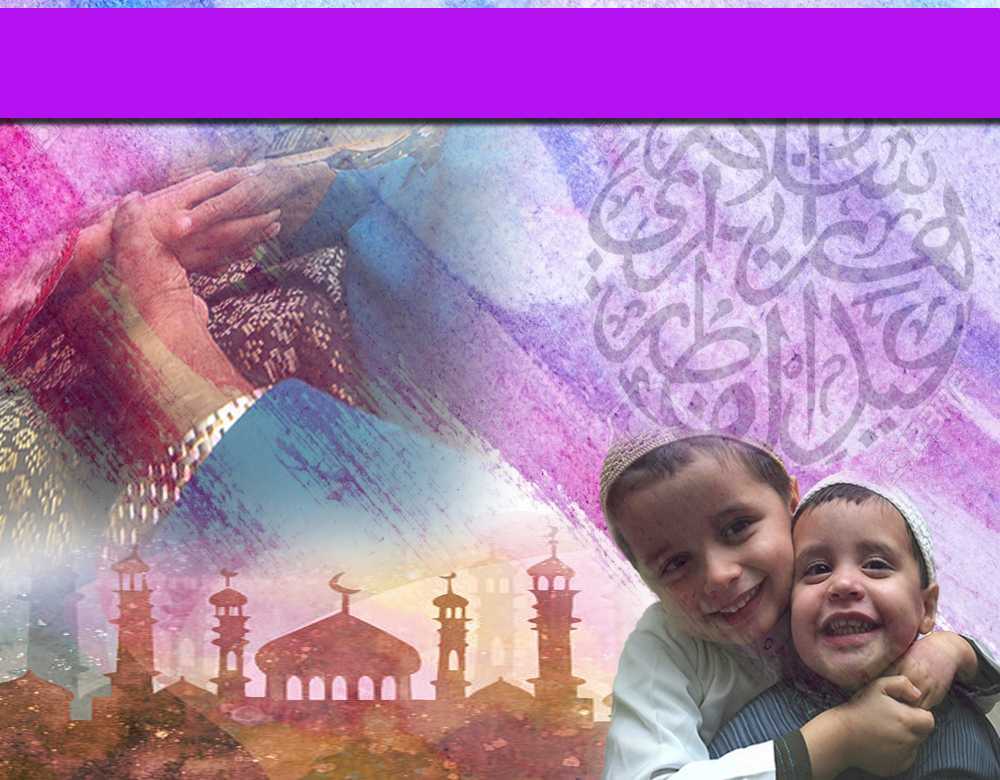 Takbir
اللهُ أكْبَرُ، اللهُ أَكْبَرُ، 
اللهُ أكْبَرُ، وَلِلَّهِ الْحَمْدُ.
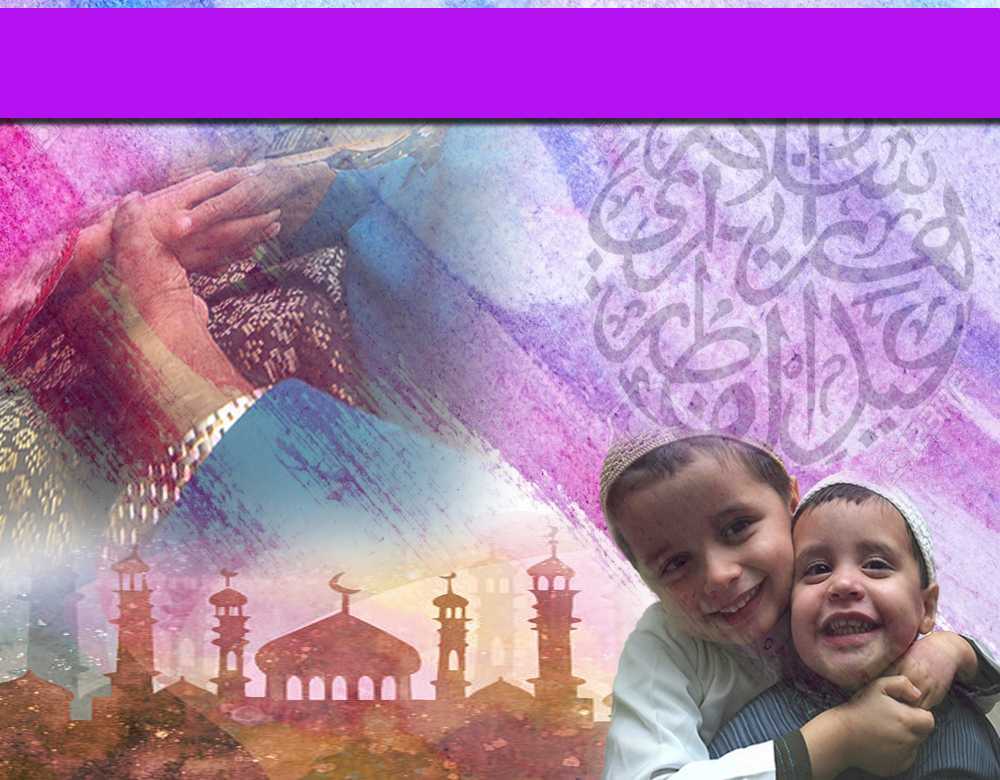 Pertahankan kesucian hati
Hindari diri dari sifat-sifat negatif
Sinarilah diri dengan jiwa pengasih, 
penyayang dan pemaaf
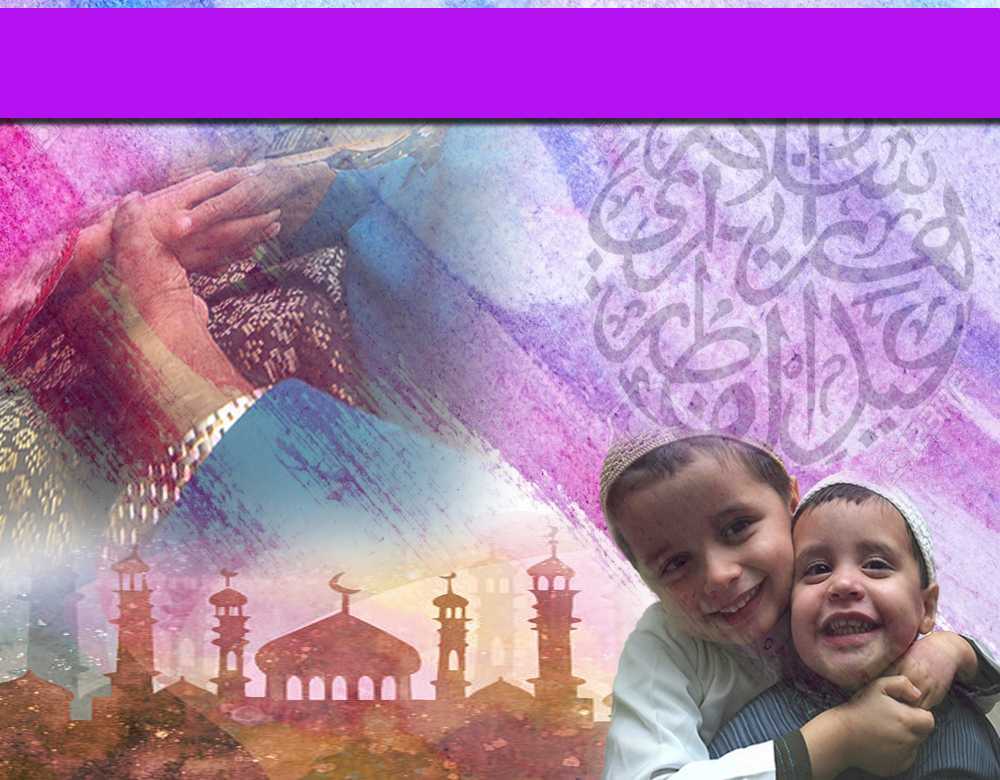 Sabda Rasulullah S.A.W
لَا يَحِلُّ لِمُسْلِمٍ أَنْ يَهْجُرَ أَخَاهُ فَوْقَ ثَلَاثٍ، 
فَمَنْ هَجَرَ فَوْقَ ثَلَاثٍ فَمَاتَ دَخَلَ النَّارَ. 
رواه أبو داود
“Haram keatas seseorang Islam tidak menegur  saudara seagamanya lebih daripada tiga hari. Maka sesiapa yang tidak bertegur melebihi tiga hari, kemudian dia mati, nescaya dia masuk Neraka.”
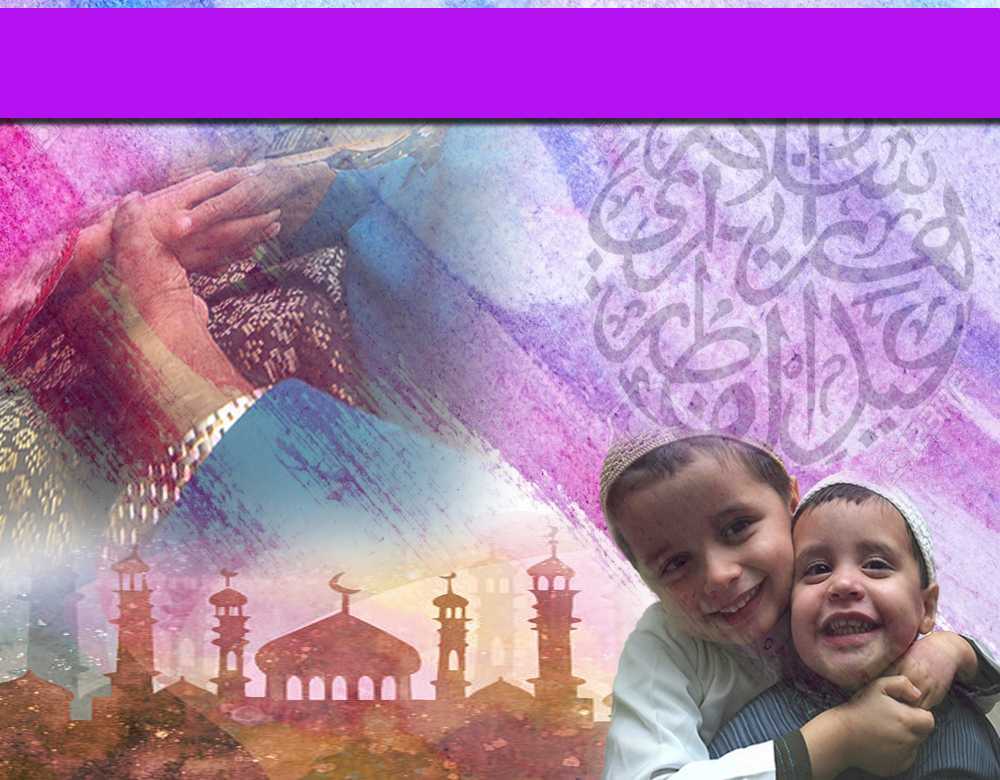 Memulakan perdamaian dan perpaduan
Sentiasa menjunjung ajaran Islam dalam kehidupan.
Hidupkan suasana kemesraan dan keharmonian
Hindari perkara yang boleh membawa kepada perpecahan
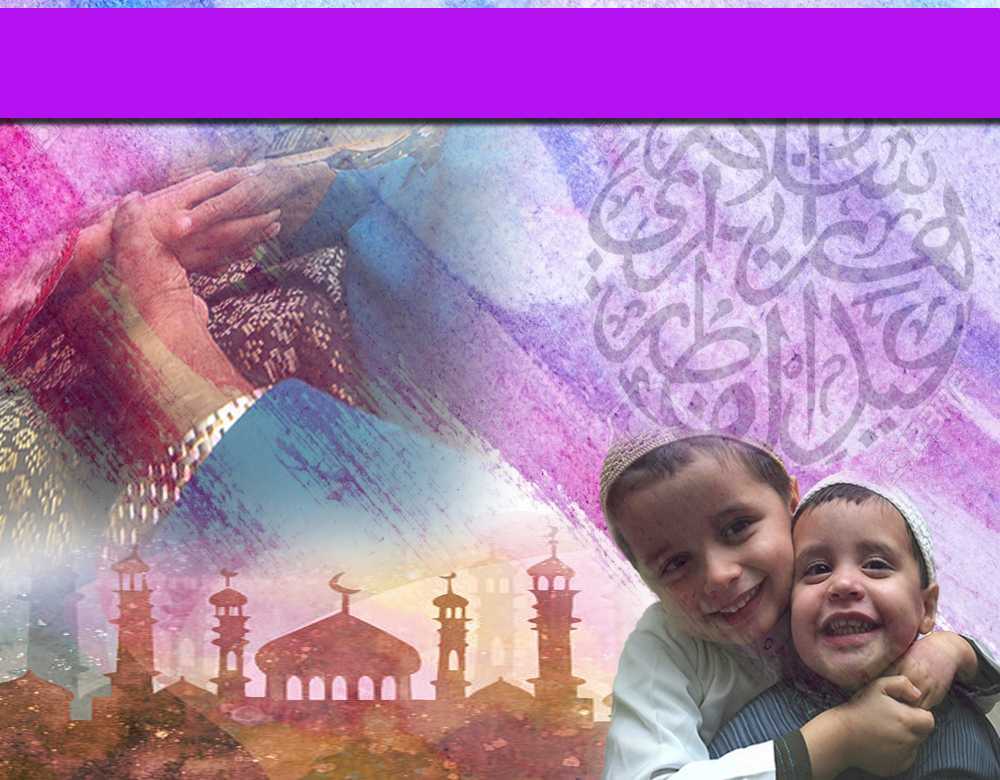 Takbir
اللهُ أكْبَرُ، اللهُ أَكْبَرُ، 
اللهُ أكْبَرُ، وَلِلَّهِ الْحَمْدُ.
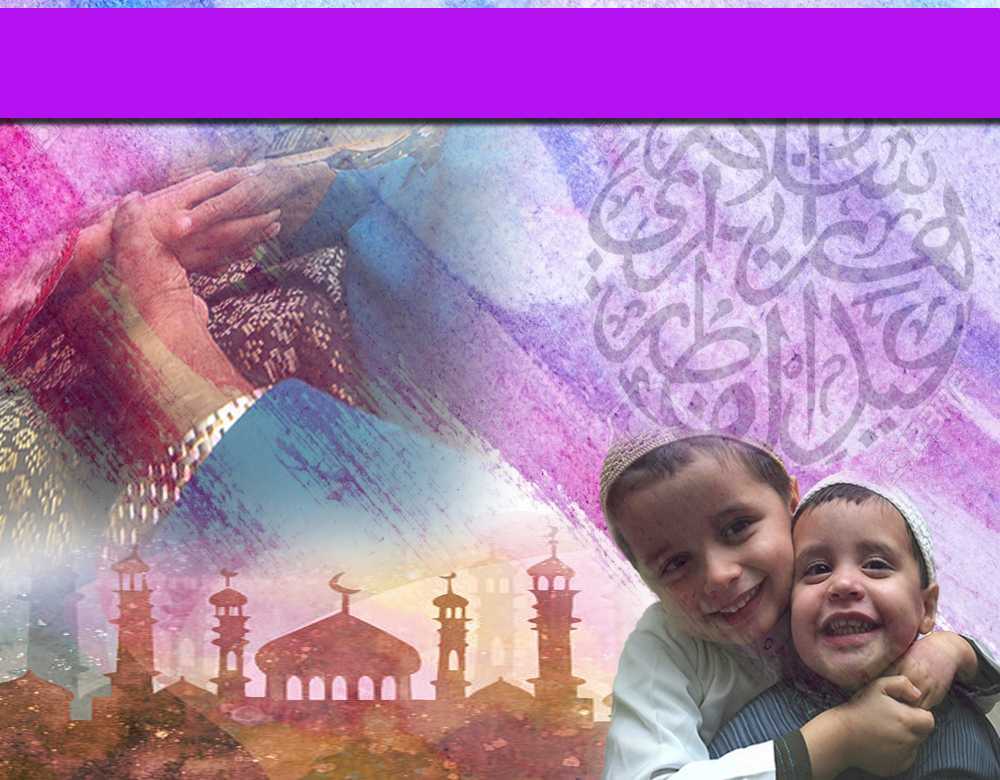 Firman Allah Taala dalam 
Surah al Baqarah, Ayat 208
يَا أَيُّهَا الَّذِينَ آمَنُواْ ادْخُلُواْ فِي السِّلْمِ كَآفَّةً وَلاَ تَتَّبِعُواْ خُطُوَاتِ الشَّيْطَانِ إِنَّهُ لَكُمْ عَدُوٌّ مُّبِينٌ.
“Wahai orang yang beriman! Masuklah kamu ke dalam Islam keseluruhannya; dan janganlah kamu menurut jejak langkah Syaitan; sesungguhnya Syaitan itu musuh bagi kamu yang terang nyata.”
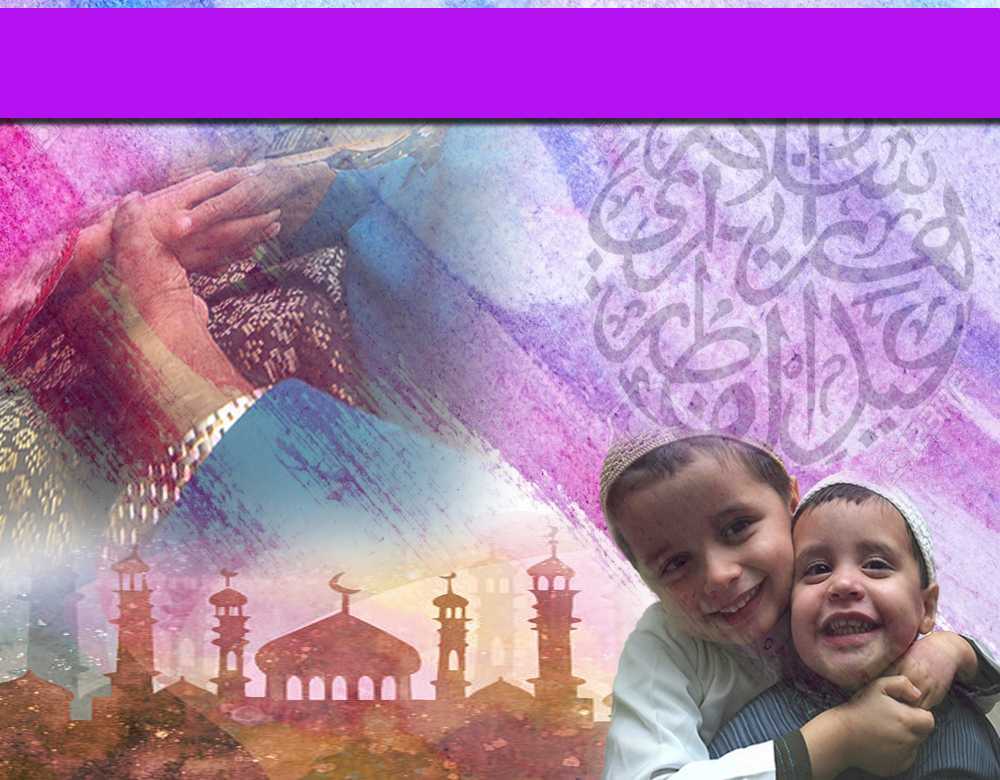 بَارَكَ اللهُ ِلىْ وَلَكُمْ بِالْقُرْءَانِ الْعَظِيْمِ، وَنَفَعَنِى وَإِيَّاكُمْ بِمَا فِيْهِ مِنَ الأَيَاتِ وَالذِّكْرِ الْحَكِيْمِ، وَتَقَبَّلَ مِنِّي وَمِنْكُمْ تِلاوَتَهُ إِنَّهُ هُوَ السَّمِيعُ الْعَلِيْمُ. أَقُوْلُ قَوْلِيْ هَذَا وَأَسْتَغْفِرُ اللهَ الْعَظِيْمَ لِيْ وَلَكُمْ، وَلِسَائِرِ الْمُسْلِمِيْنَ وَالْمُسْلِمَاتِ، وَالْمُؤْمِنِيْنَ وَالْمُؤْمِنَاتِ فَاسْتَغْفِرُوْهُ، إِنَّهُ هُوَ الْغَفُوْرُ الرَّحِيْمُ.
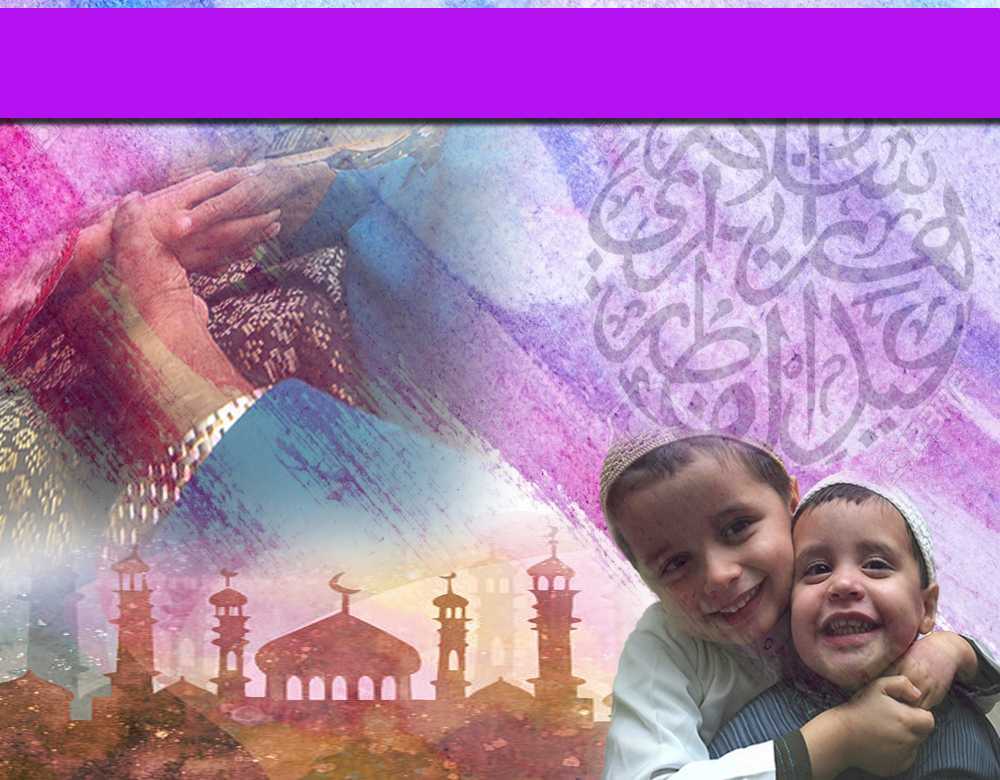 Takbir
اللهُ أكْبَرُ، اللهُ أَكْبَرُ، 
اللهُ أكْبَرُ، وَلِلَّهِ الْحَمْدُ.
Doa Antara Dua Khutbah
Aamiin Ya Rabbal Aalamin..
 Tuhan Yang Memperkenankan Doa Orang-orang Yang Taat, Berilah Taufik Kepada Kami Di Dalam Mentaatimu, Ampunilah Kepada Mereka Yang Memohon Keampunan.
Aamiin
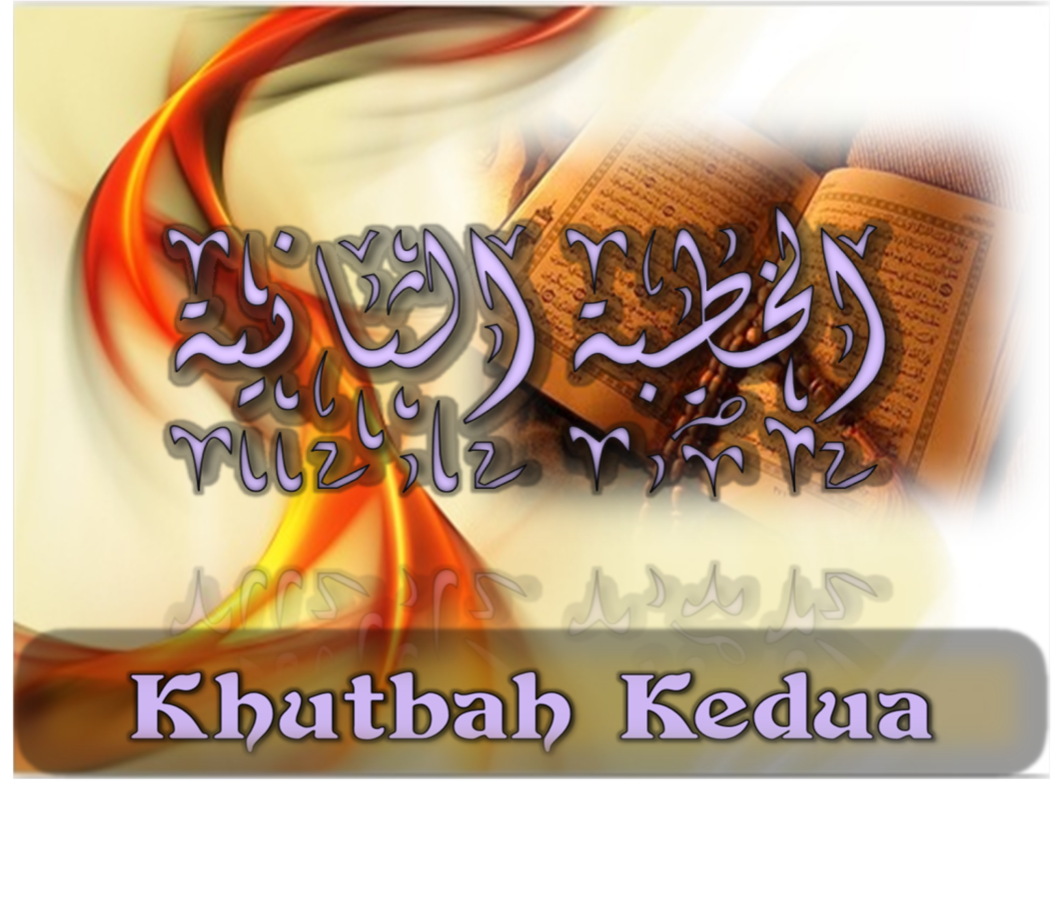 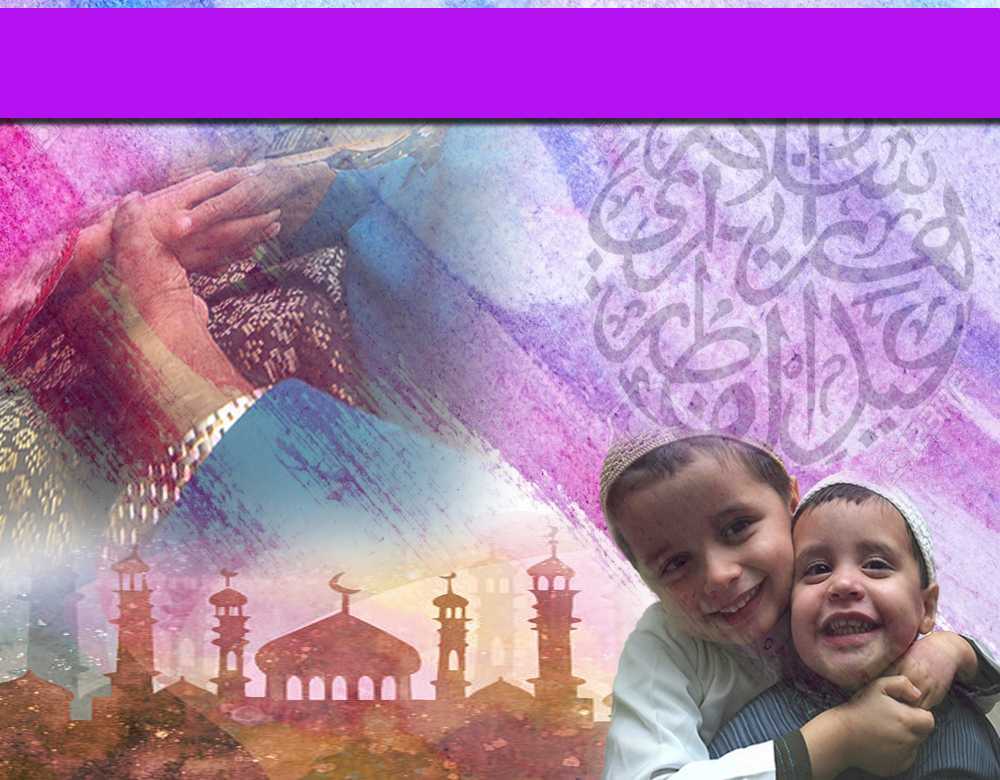 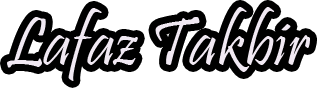 اللهُ أَكْبَرُ، اللهُ أَكْبَرُ، اللهُ أَكْبَرُ،
اللهُ أَكْبَرُ، اللهُ أَكْبَرُ، اللهُ أَكْبَرُ،
اللهُ أَكْبَرُ، اللهُ أَكْبَرُ، اللهُ أَكْبَرُ، وَللهِ الْحَمْدُ
اللهُ أَكْبَرُ كَبِيرًا، وَالْحَمْدُ لِلَّهِ كَثِيرًا، وَسُبْحَانَ اللهِ بُكْرَةً وَأَصِيلاً. لآ إِلَهَ إِلاَّ اللهُ وَاللهُ أَكْبَرُ، اللهُ أَكْبَرُ وَلِلَّهِ اْلحَمْدُ.
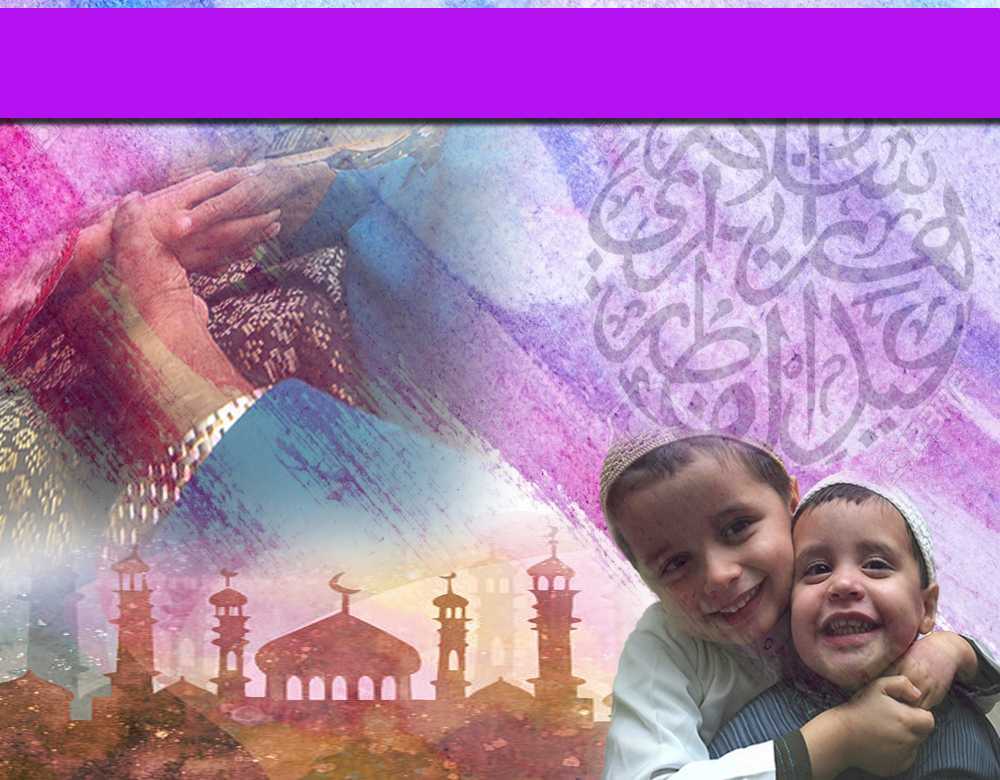 Pujian Kepada Allah S.W.T.
الْحَمْدُ لِلَّه
Segala puji-pujian hanya bagi Allah S.W.T.
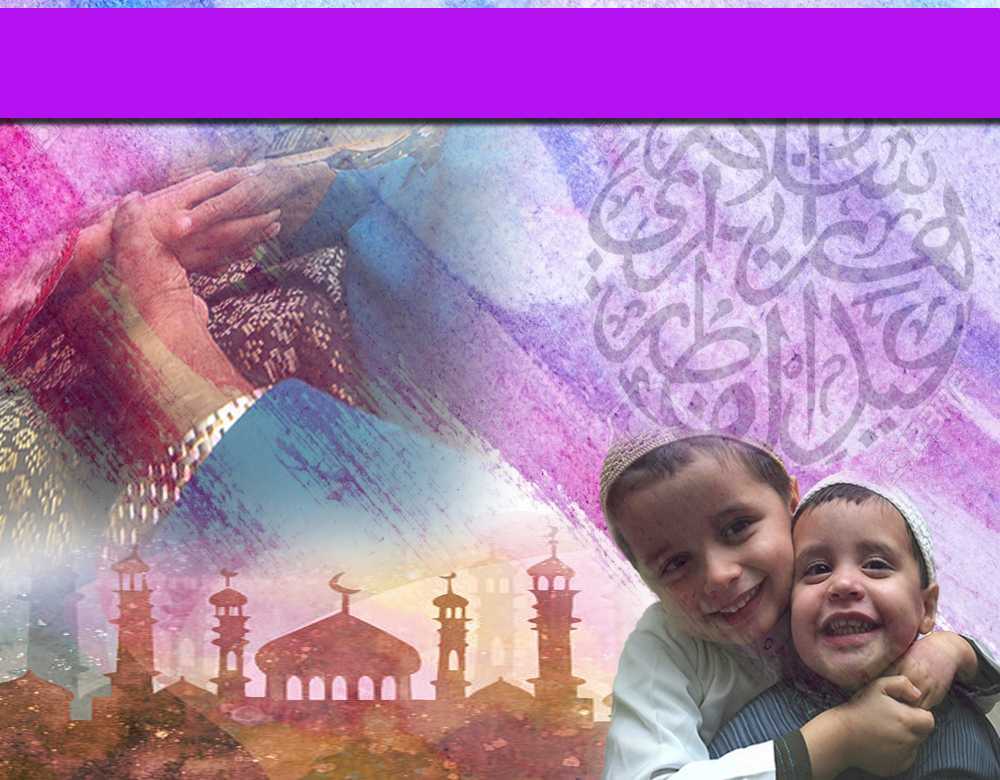 Syahadah
وَأَشْهَدُ أَن لآ إلَهَ إِلاَّ اللهُ وَحْدَهُ لاَ شَرِيْكَ لَهُ، 
وَأَشْهَدُ أَنَّ سَيِّدَنَا مُحَمَّدًا عَبْدُهُ وَرَسُوْلُهُ.
Aku naik saksi bahawasanya tiada Tuhan selain Allah dan keEsaanNya tiada sekutu bagiNya, dan aku naik saksi bahawa penghulu kami nabi Nabi Muhammad S.A.W adalah hambaNya dan rasulNya.
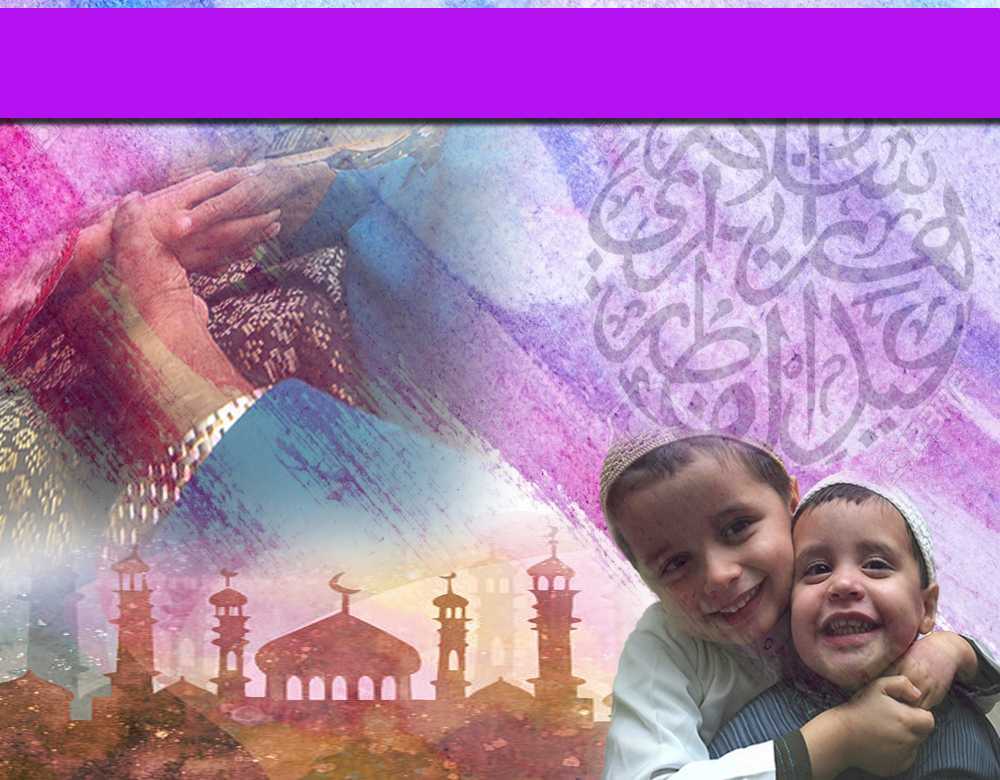 Selawat Ke Atas Nabi Muhammad S.A.W
اللَّهُمَّ صَلِّ وَسَلِّمْ عَلَى عَبْدِكَ وَرَسُوْلِكَ سَيِّدِنَا مُحَمَّدٍ وَعَلَى آلِهِ وَصَحْبِهِ.
Ya Allah, Cucurilah rahmat  sejahtera dan berkat  ke atas junjungan kami Nabi Muhammad S.A.W dan ke atas keluarganya dan para sahabatnya.
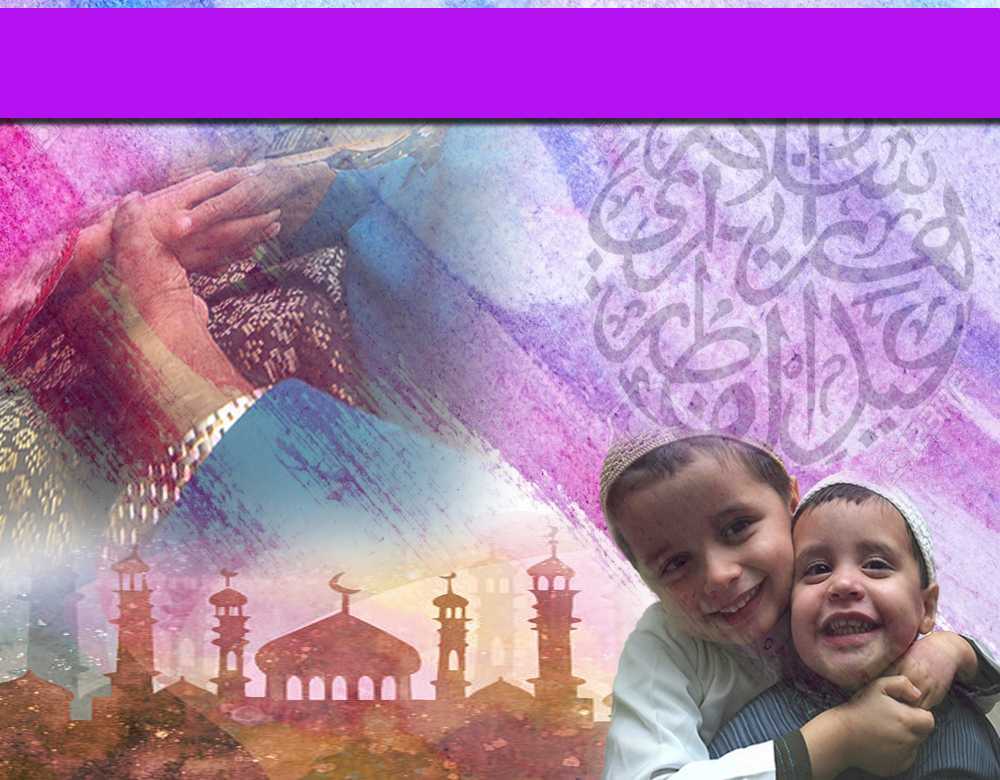 Pesanan Taqwa
اتَّقُوا اللهَ وَتَرْفَعُوا بِاعْتِصَامِكُم عَنْ كُلِّ مَا يُغْضِبُ الله، تَفُوْزُوْا بِالْمَغْفِرَةِ وَرِضْوَانِ الله.
Bertaqwalah kepada Allah, hindarilah diri daripada melakukan perkara yang boleh menyebabkan kemurkaan Allah, nescaya akan mendapat keampunan dan keredhaanNya.
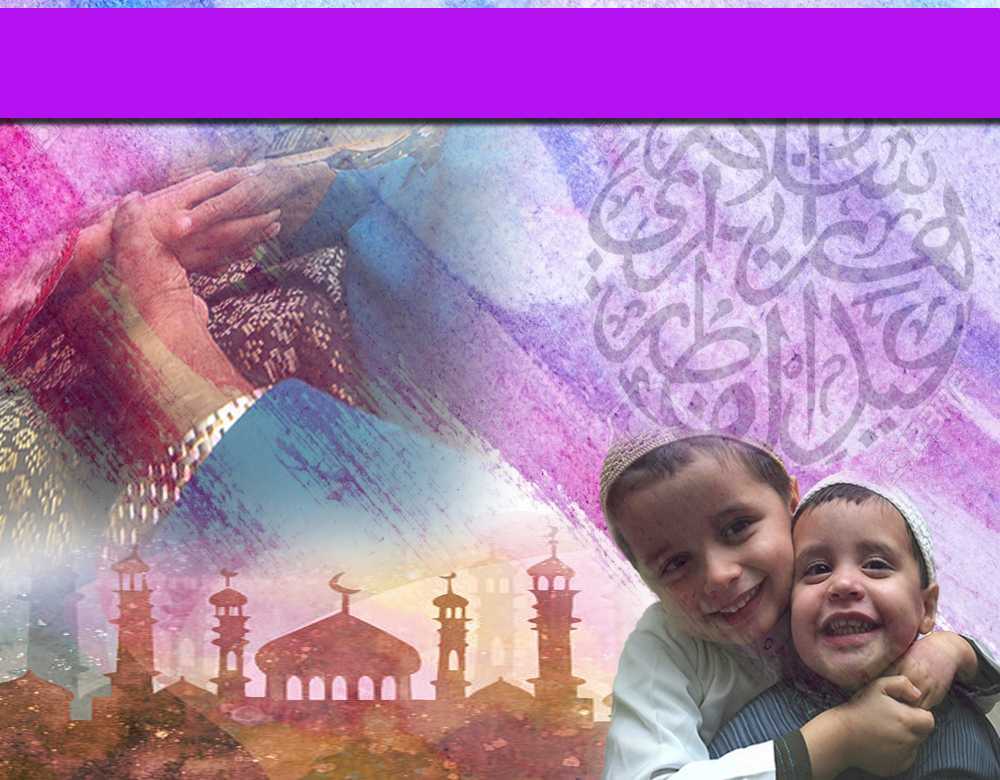 Pertingkatkan amal dibulan syawal
Memberi kegembiraan kepada keluarga, jiran dan sahabat handai
Mengukuhkan silaturrahim, bersedekah, saling menziarahi dan memaafkan.
Merebut ganjaran pahala puasa sunat 
enam hari di bulan Syawal.
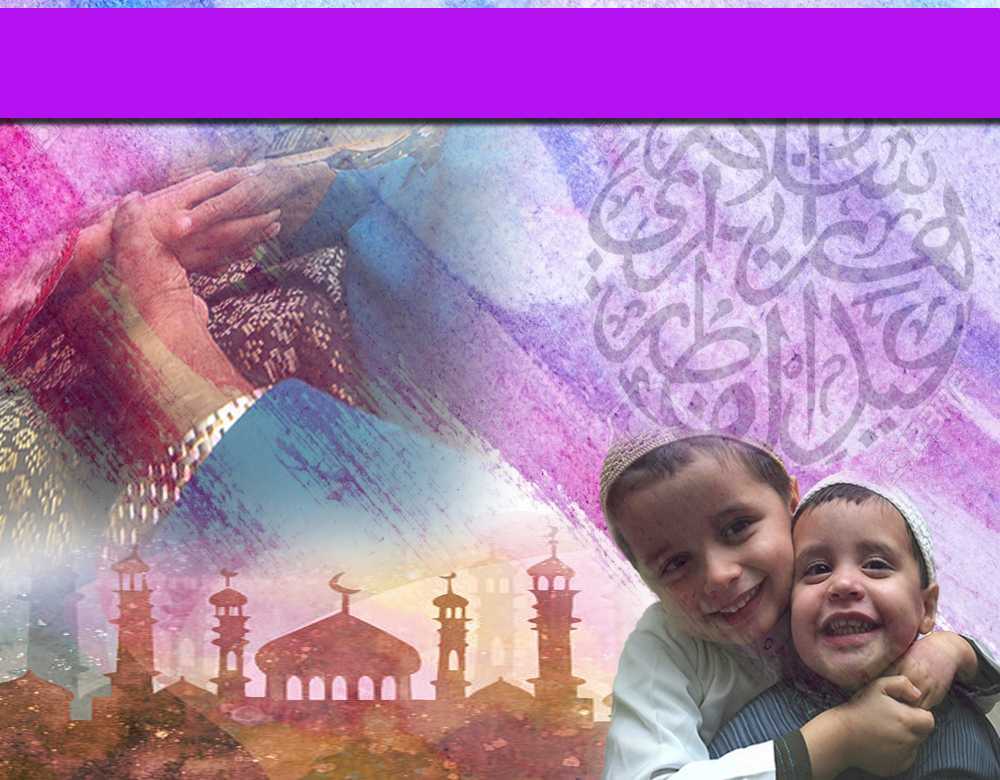 Sabda Rasulullah S.A.W
مَنْ صَامَ رَمَضَانَ ثُمَّ أَتْبَعَهُ سِتًّا مِنْ شَوَّالٍ كَانَ كَصِيَامِ الدَّهْرِ.
رواه مسلم
“Barang siapa berpuasa Ramadhan kemudian diiringi dengan berpuasa sunat selama enam hari dalam bulan Syawal, seolah-olah dia berpuasa selamanya”.
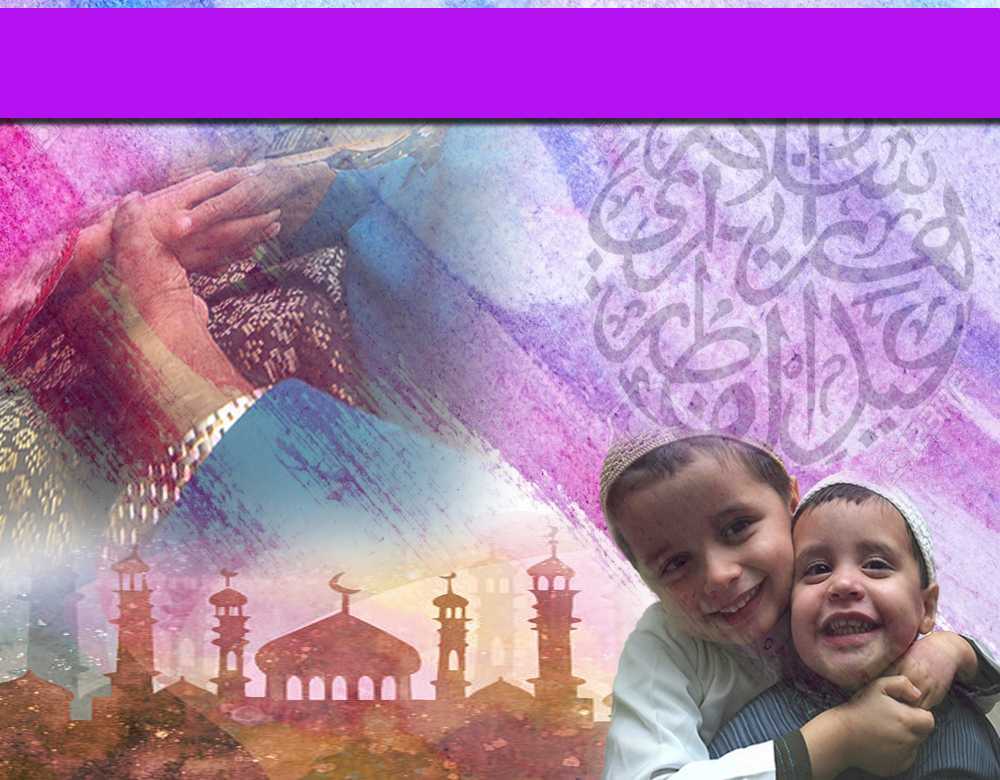 Takbir
اللهُ أكْبَرُ، اللهُ أَكْبَرُ، 
اللهُ أكْبَرُ، وَللهِ الْحَمْدُ.
Seruan
Mengenang jasa rasul kesayangan, nabi Muhammad SAW  yang berjuang membawa ajaran Islam. Selawat dan salam kepada Rasulullah s.a.w.
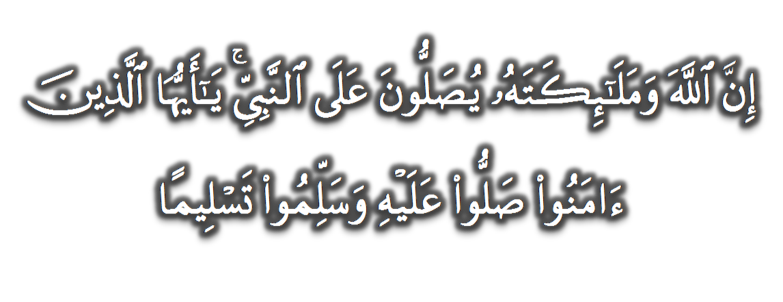 (Surah Al-Ahzab : Ayat 56)
“Sesungguhnya Allah Taala Dan Para MalaikatNya Sentiasa Berselawat Ke Atas Nabi (Muhammad).
Wahai Orang-orang Beriman! Berselawatlah Kamu 
Ke Atasnya Serta Ucapkanlah Salam Sejahtera Dengan Penghormatan Ke Atasnya Dengan Sepenuhnya”.
Selawat
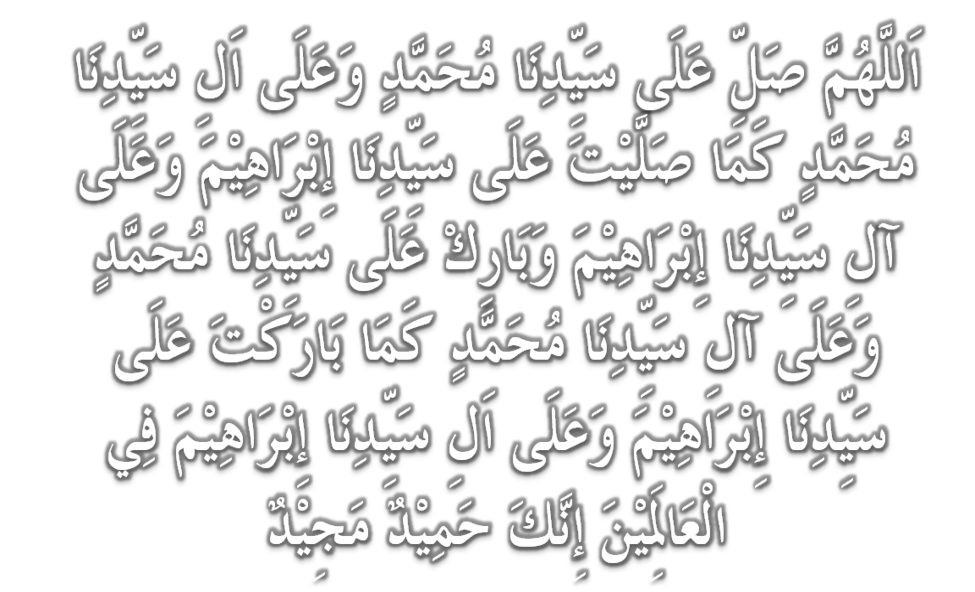 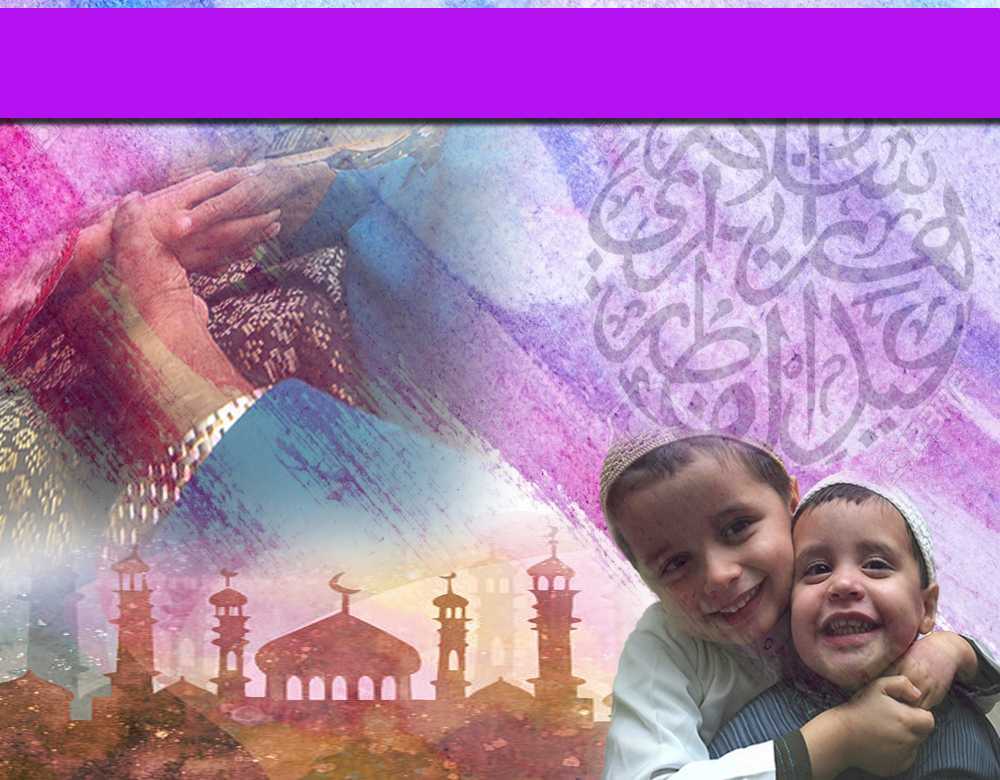 Takbir
اللهُ أكْبَرُ، اللهُ أَكْبَرُ، 
اللهُ أكْبَرُ، وَللهِ الْحَمْدُ.
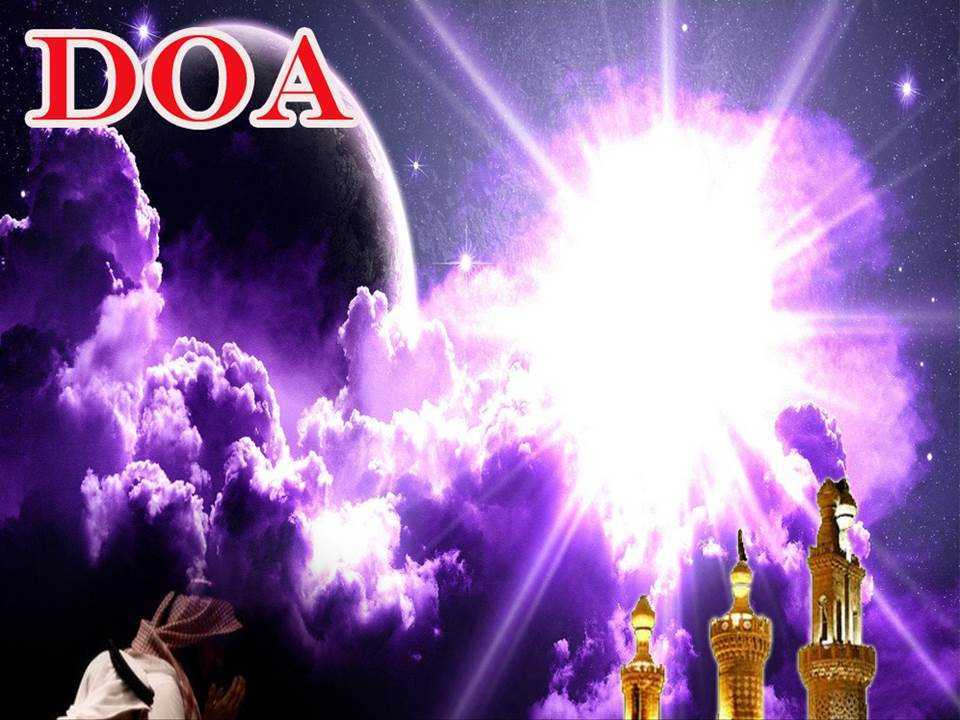 اللَّهُمَّ اغْفِرْ لِلْمُؤْمِنِيْنَ وَالْمُؤْمِنَاتِ، وَالمُسْلِمِيْنَ وَالْمُسْلِمَاتِ الأَحْيَاءِ مِنْهُمْ وَالأَمْوَات. 
إِنَّكَ سَمِيْعٌ قَرِيْبٌ مُجِيْبُ الدَّعَوَات.
Ya Allah, Ampunkanlah Dosa Golongan Mu’minin Dan Mu’minaat, Muslimin Dan Muslimat, samada yang  masih hidup atau yang telah mati. Sesungguhnya Engkau Maha Mendengar dan Maha Memakbulkan segala permintaan.
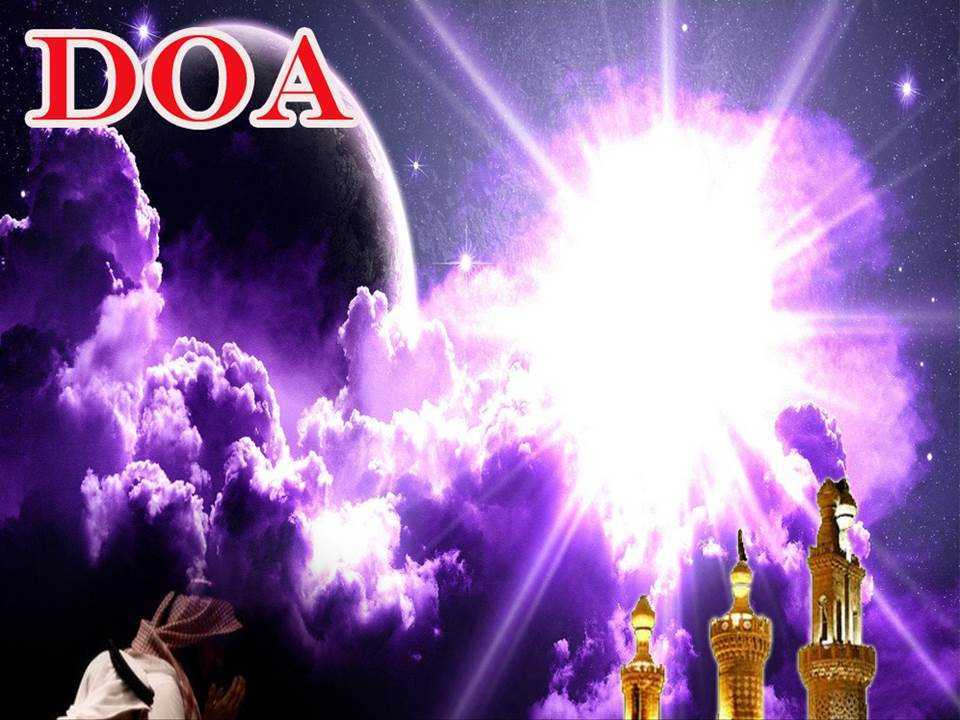 Ya Allah, Disaat Yang Syahdu ini, kami hamba-hambaMu, berkumpul,  bersimpuh ditempat yang suci yang penuh rahmat ini, menyebut namaMu yang Maha Agung, berzikir, bermunajat kepadaMu dengan takbir, tahmid dan tahlil.

Ya Allah, bersihkanlah hati dan jiwa ini dari hasad dan dangki, persatukan jiwa-jiwa ini dalam cinta keranaMu dan dalam ketaatan kepadaMu.
Janganlah engkau membiarkan syaitan musuh kami dan musuhMu, memusnahkan ikaan persaudaraan yang kami bina atas dasar Islam dan Iman.
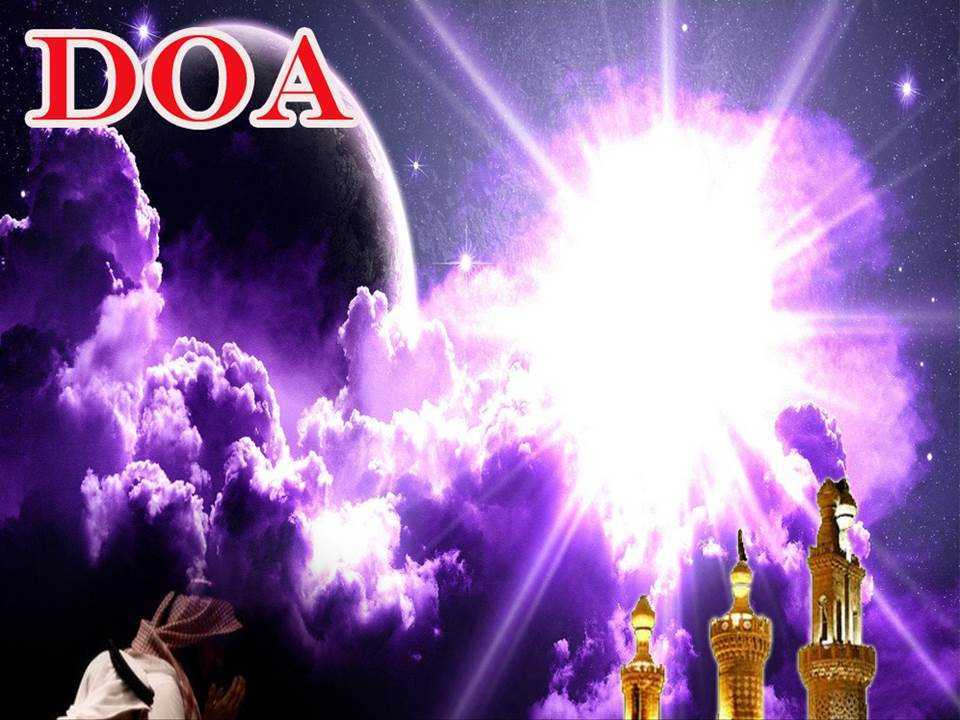 Wahai Tuhan yang Maha Menyelamatkan, Engkaulah pelindung kami, Engkau pemberi petunjuk orang-orang yang sesat, engkaulah pemberi kecukupan kepada orang yang kekurangan, Engkau pemberi ketenangan kepada orang yang gelisah.
Ya Allah… yang sakit Engkau sembuhkan, yang lupa Engkau ingatkan,
Yang gelisah Engkau tenteramkan, yang sedih Engkau gembirakan, yang meminta Engkau beri dan kabulkan.
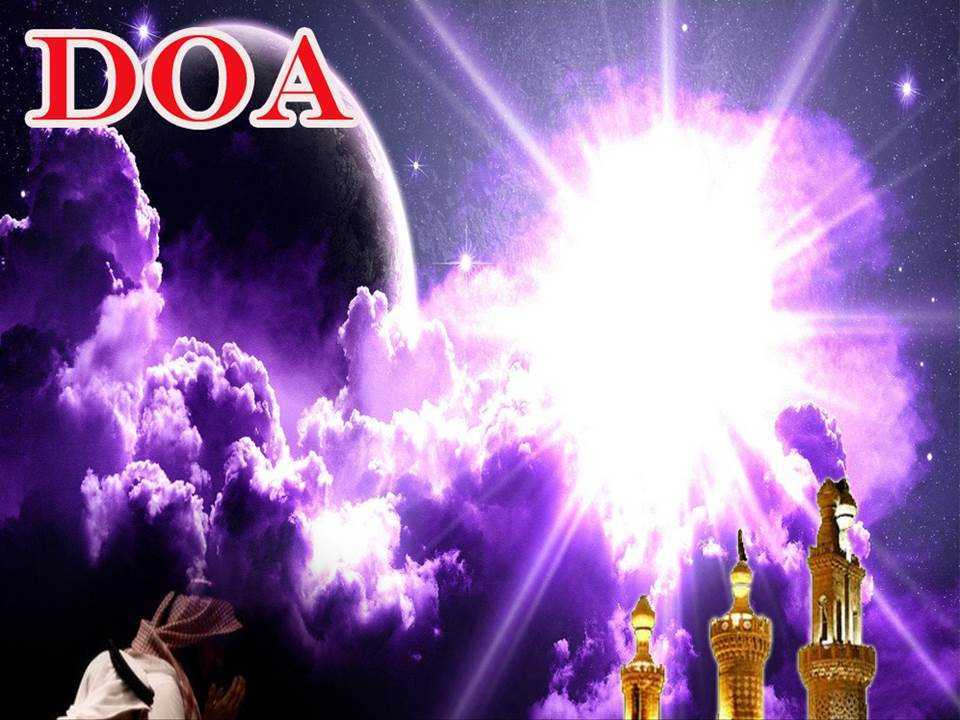 Ya Ilahi, ampunkanlah kami atas kealpaan dan dosa kami kepada anak-anak, isteri kami, kerana belum mampu mendidik dan membahagiakan mereka.
Ya Allah, yang mengetahui segala keburukan, aib dan maksiat. Ampunkanlah seburuk apapun masa lalu kami, tutupkanlah Ya Allah seburuk apapun aib-aib kami.
Ya Allah, kurniakanlah kami hasad yang terpelihara dari maksiat, terpelihara dari harta yang haram, makanan yang haram, perbuiatan yang haram. Izinkan jasad ini pulang kelak kepadaMu sebagai jasad yang bersih.
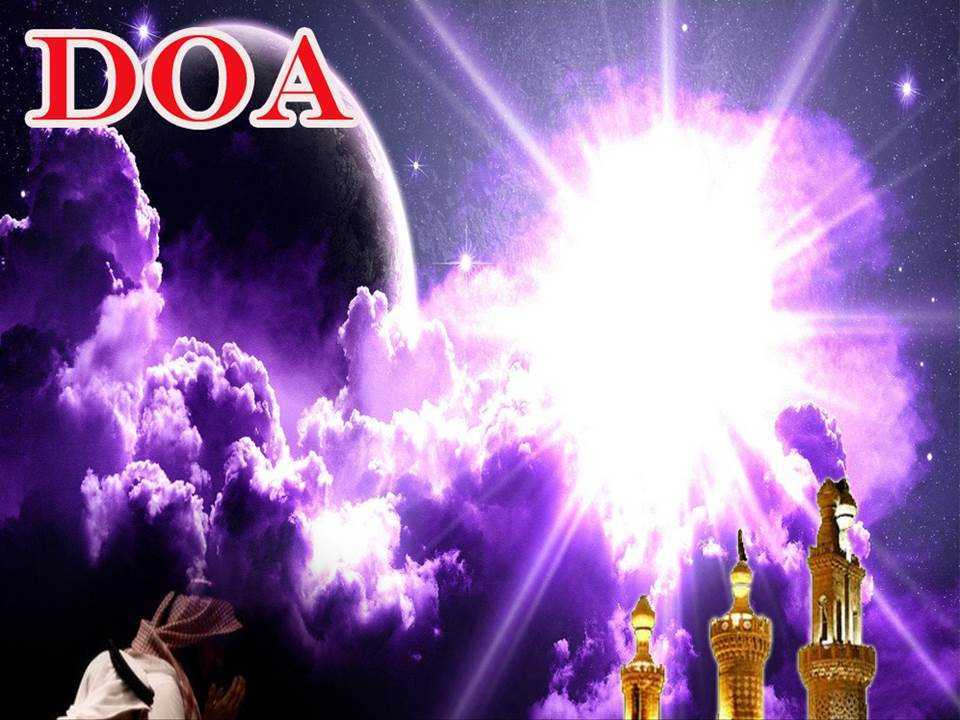 Ya Allah, bukakanlah lembaran-lembaran baru yang bersih menggantikan masa lalu kami. Ya Allah tuhan yang Maha Penyayang, Sayangilah kedua orang tua kami yang telah berpenat lelah merawat dan mendidik kami. Ampunkanlah setiap kata keras kami yang pernah terlontar pada mereka. Ya Allah, Ampunkanlah sikap tak peduli kami atas mereka. Ya Allah, berikanlah kesempatan kami untuk berbakti kepada mereka, Ya Allah.
Ya Allah, bukakan pintu hati kami agar selalu sedar bahawa hidp ini hanya sebentar, hanya engkau sahaja yang tahu bila ajal akan menjemput kami.
Jadikanlah sisa umur kami yang masih ada ini, menjadi jalan kebaikan untuk kami berbakti kepada ibu bapa kami, dan jadikan kami anak yang soleh yang dapat memuliakan ibu bapa kami.
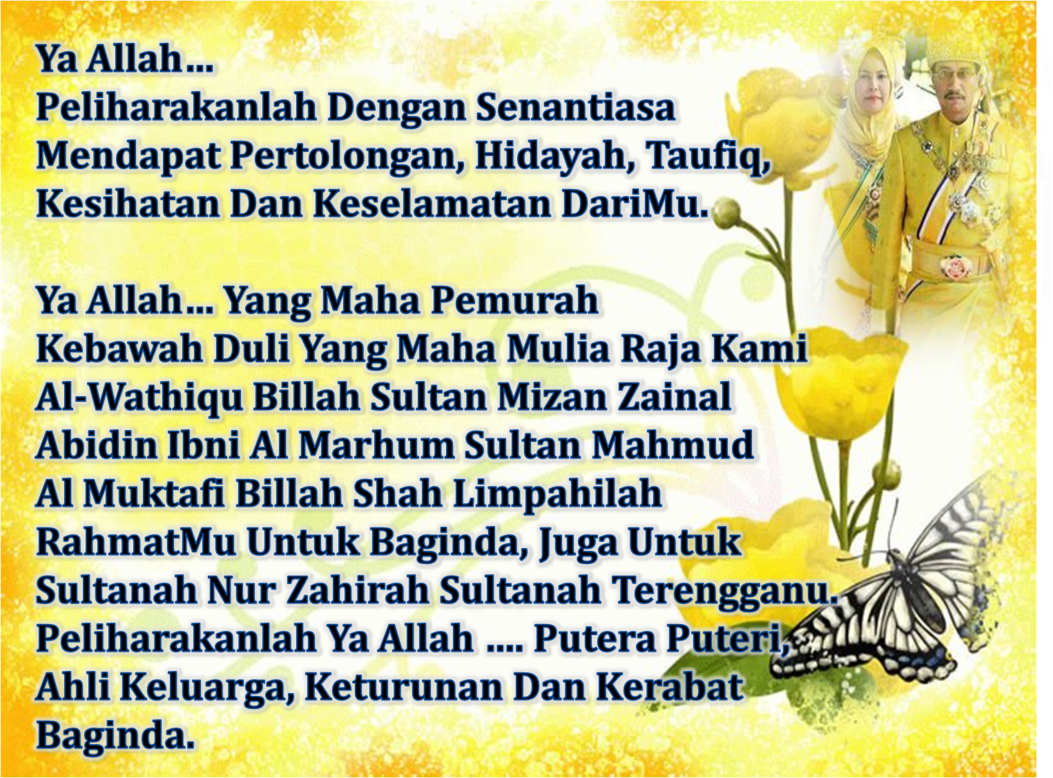 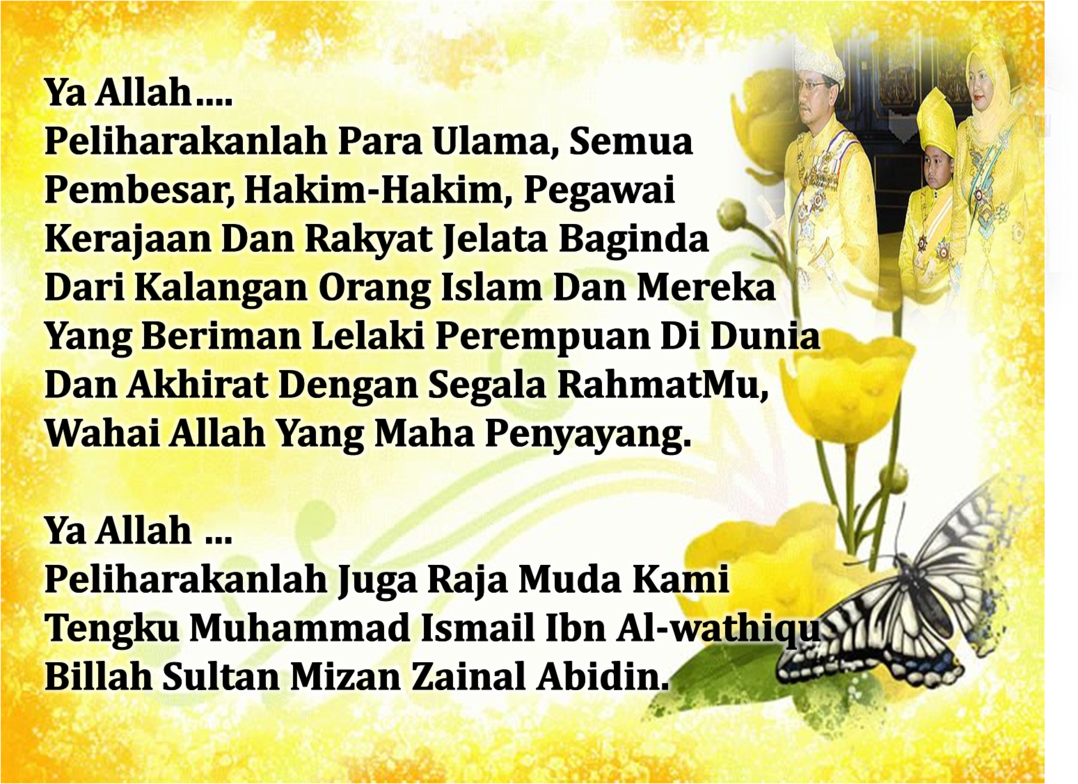 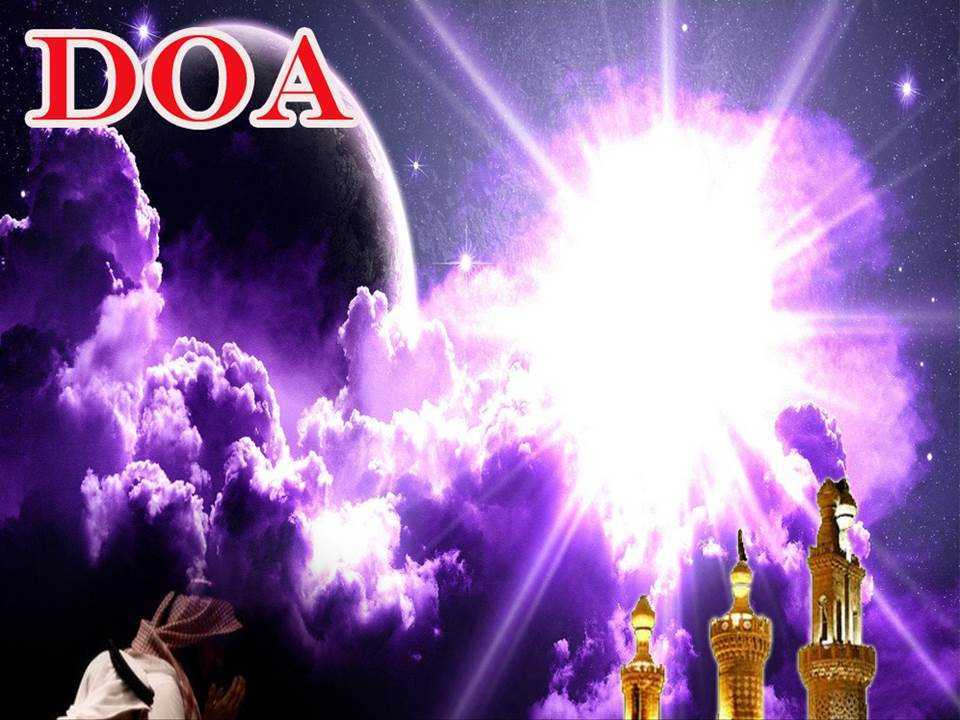 رَبَّنَا ظَلَمْنَا أَنْفُسَنَا وَإِنْ لَمْ تَغْفِرْ لَنَا وَتَرْحَمْنَا لَنَكُوْنَنَّ مِنَ الْخَاسِرِيْنَ. 
لآ إِلَهَ إِلاَّ أَنْتَ سُبْحَانَكَ إِنَّا كُنَّا مِنْ الظَّالِمِيْنَ. رَبَّنَا آتِنَا فِي الدُّنْيَا حَسَنَةً وَفِي الآخِرَةِ حَسَنَةً  وَقِنَا عَذَابَ النَّارِ. وَصَلَّى اللهُ عَلىَ سَيِّدِنَا مُحَمَّدٍ وَعَلىَ آلِهِ وَصَحْبِهِ وَسَلَّمْ. وَالْحَمْدُ للهِ رَبِّ الْعَالَمِيْنَ.
Ya Allah …
Kami Telah Menzalimi Diri Kami Sendiri 
Dan Sekiranya Engkau Tidak Mengampunkan Kami Dan Merahmati Kami Nescaya Kami Akan Menjadi Orang Yang Rugi.
Tiada Tuhan Melainkan Engkau Maha Suci Engkau Sesungguhnya Kami Di Kalangan  Orang-orang 
Yang Menzalimi Diri.
Ya Allah… 
Kurniakanlah Kepada Kami Kebaikan Di Dunia Dan Kebaikan Di Akhirat Serta Hindarilah Kami Dari Seksaan Neraka.
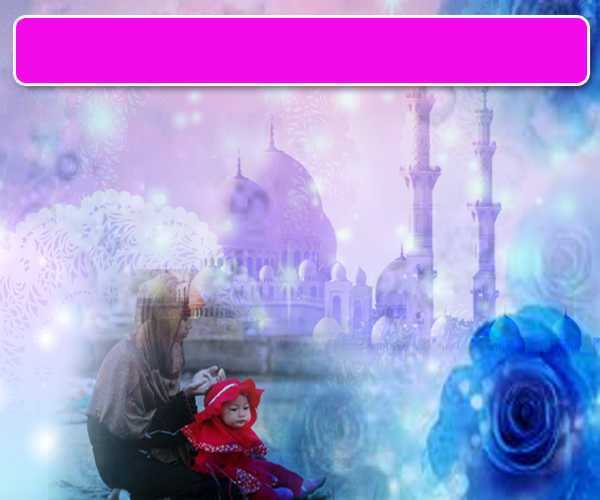 Wahai Hamba-hamba Allah….
Sesungguhnya ALLAH  menyuruh berlaku adil, dan berbuat kebaikan, serta memberi bantuan kepada kaum kerabat dan melarang daripada melakukan perbuatan-perbuatan keji dan mungkar serta kezaliman. Ia mengajar kamu (dengan suruhan dan larangannya  ini) supaya kamu mengambil peringatan mematuhinya.
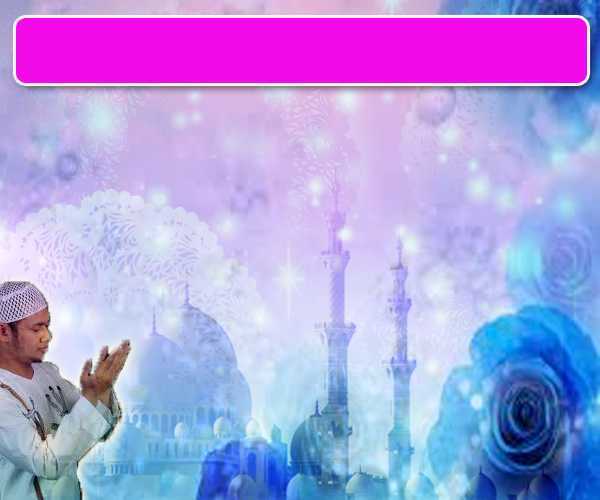 Maka Ingatlah Allah Yang Maha Agung
Nescaya Dia Akan Mengingatimu 
Dan Bersyukurlah Di Atas Nikmat-nikmatNya Nescaya Dia Akan Menambahkan Lagi Nikmat Itu Kepadamu, dan Pohonlah 
Dari Kelebihannya, Nescaya Akan Diberikannya  Kepadamu. Dan Sesungguhnya Mengingati Allah Itu Lebih Besar (Faedah Dan Kesannya) Dan (Ingatlah) Allah Mengetahui Apa  Yang Kamu Kerjakan.
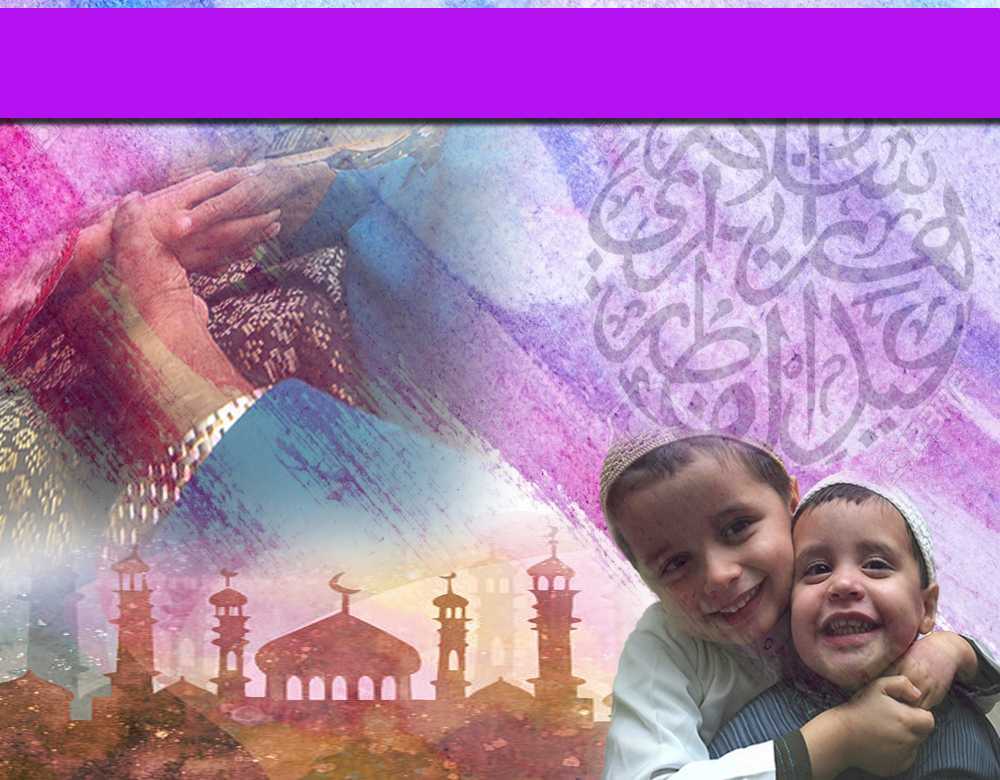 Takbir
اللهُ أَكْبَرُ، اللهُ أَكْبَرُ، اللهُ أَكْبَرُ،
وَللهِ الْحَمْدُ.
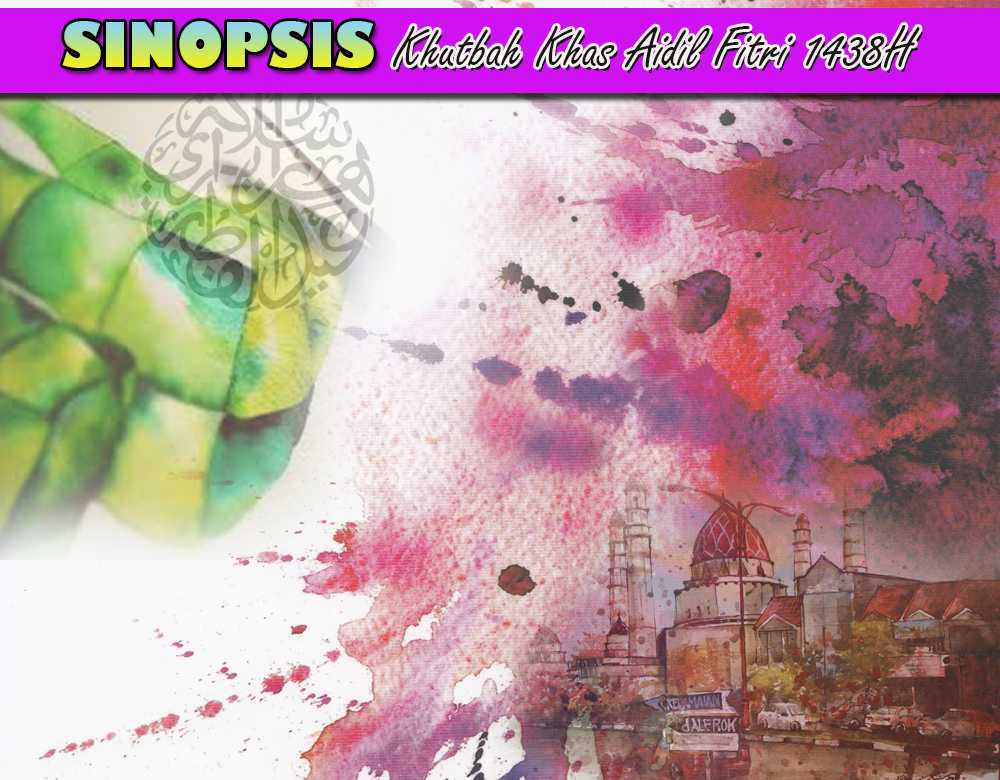 TAJUK  :   “UMMAT RABBANI”
 
SELURUH MAKHLUK SEOLAH-SEOLAH TURUT  BERSYUKUR DAN BERGEMBIRA KERANA KITA BERJAYA MENGHIDUPKAN RAMADHAN DENGAN AMALAN KHUSUS DAN AMALAN TAAT BIASA. SEMUANYA TURUT BERTAKBIR, BERTAHLIL, BERTAHMID DAN BERTASBIH.

KESYUKURAN ITU DIIRINGI DENGAN DOA AGAR DITERIMA SEGALA AMALAN DAN DIAMPUN SERTA DISEMPURNAKAN SEGALA KEKURANGAN DAN KECUAIAN.

MARILAH BERJANJI UNTUK TERUS ISTIQOMAH MENJADI UMMAH RABBANI, MEMATUHI  SYARA' DAN MELAKSANAKAN PERINTAH ALLAH PADA SETIAP MASA DAN DI MANA-MANA JUA.

BIARLAH AL-QURAN DAN MASJID  MENJADI SAKSI BAHAWA KITA AKAN TERUS MENDAMPINGI AL-QURAN MEMBACA DAN MENTADABBUR SERTA MENGIMARAHKAN MASJID.

BIARLAH TELAPAK TANGAN YANG MENGINFAQ DAN BERJABAT SALAM MENJADI SAKSI UNTUK KITA TERUS MENJADI BUDIMAN, PEMAAF DAN PENDAHULU PERPADUAN, MENGHAPUSKAN APA JUA YANG MENJADI RANJAU UKHUWWAH .